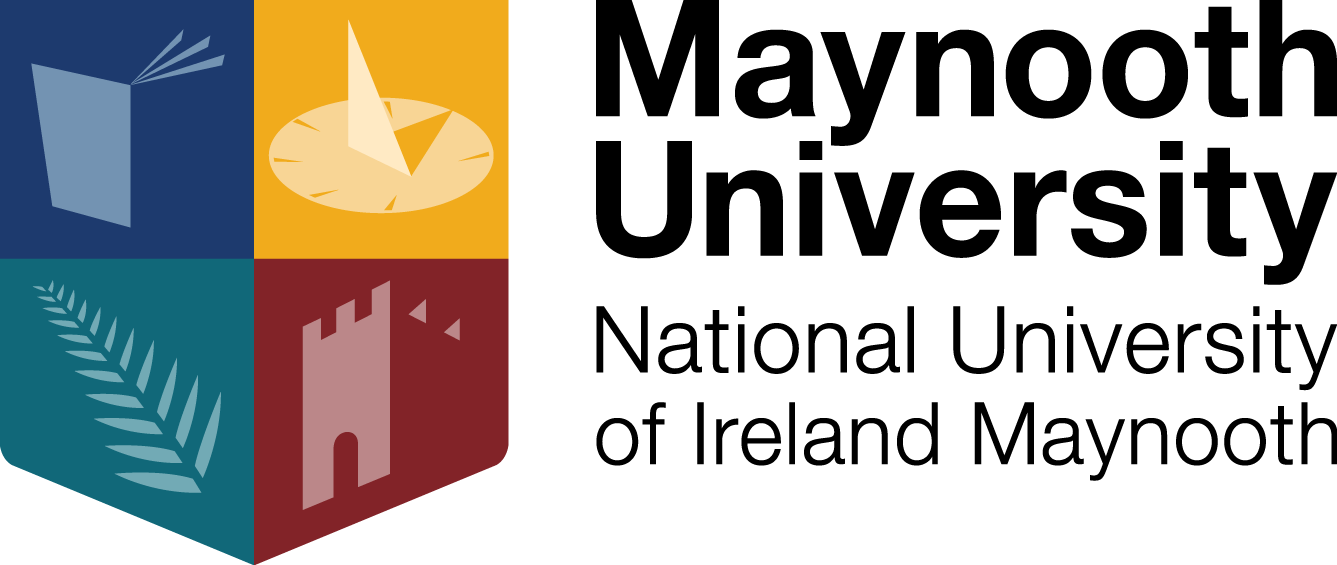 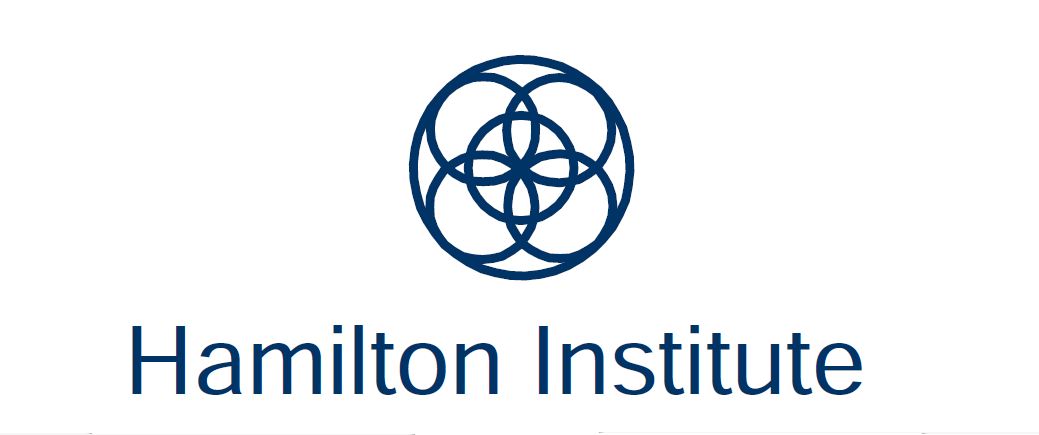 Thermodynamics of a multistranded one-dimension Scaffolded DNA Computer
Ahmed Shalaby
1st year PhD
Computer Science Department

Supervisor: Damien Woods
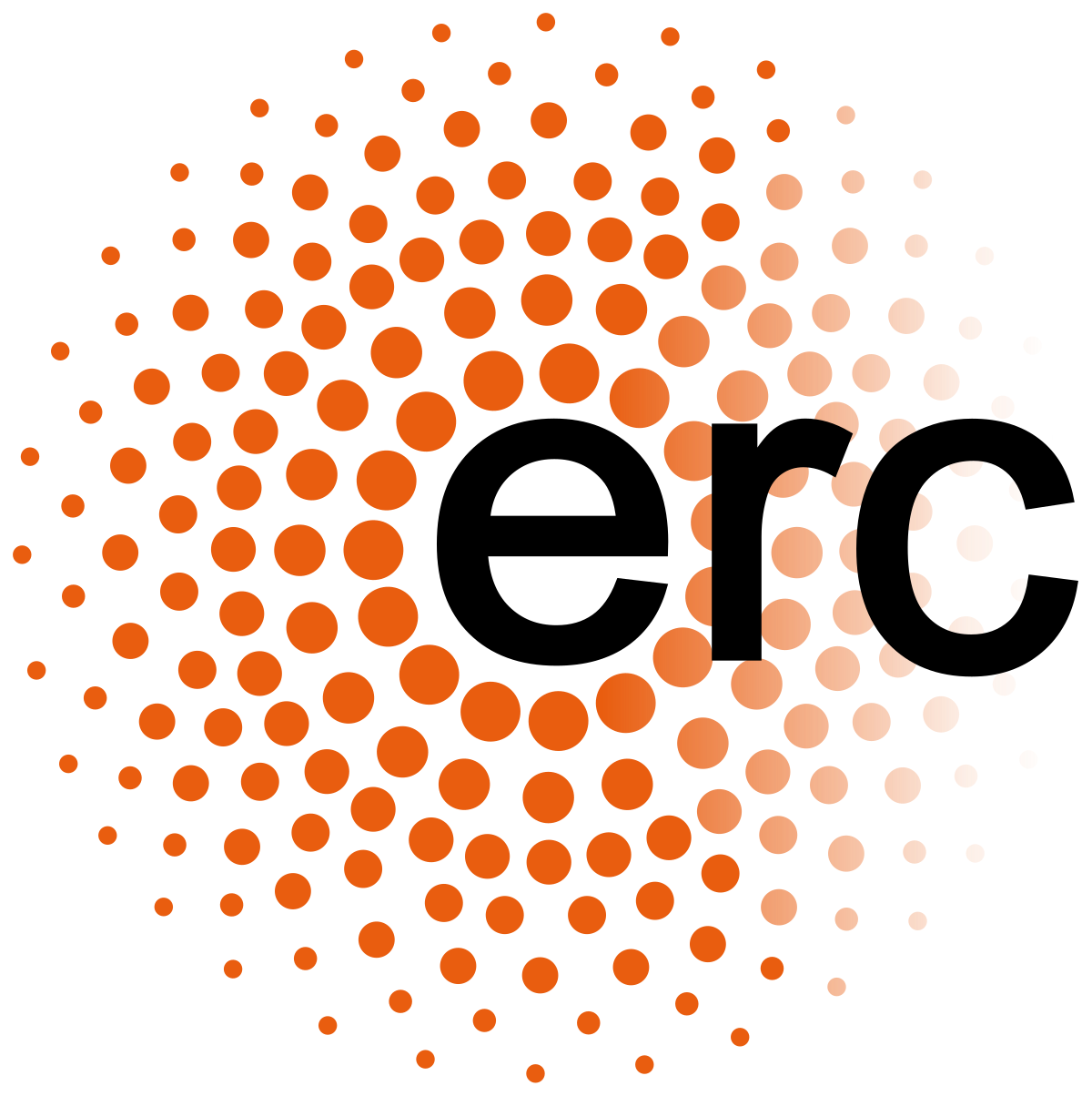 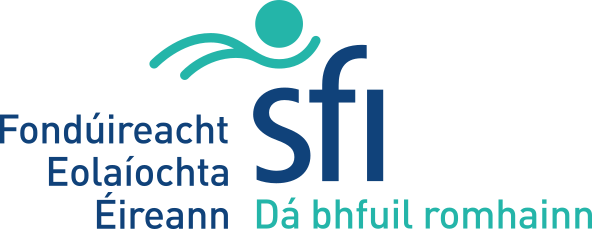 1
Agenda 

What is 1D Scaffolded DNA Computer? 
What is the thermodynamic aspects we are interested in?
Minimum free energy. 
Partition function.
How to compute Partition function efficiently?
SDC kinetic simulation and experimental results.
2
1
1
1
1
2
2
2
2
...
...
...
...
Free persons
With colored gloves
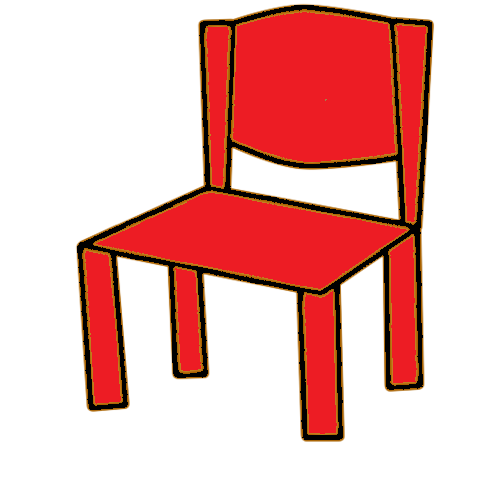 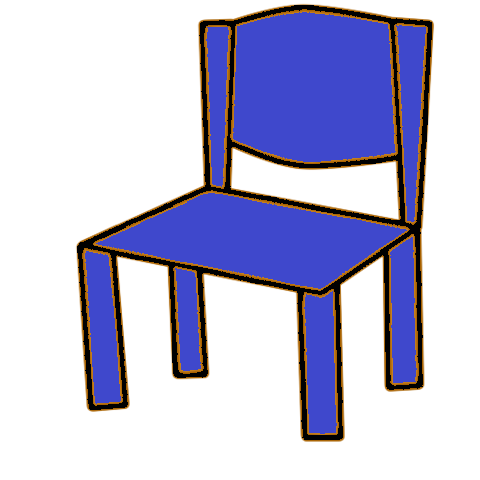 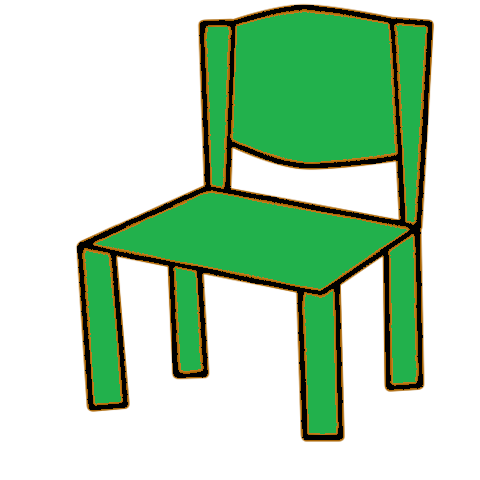 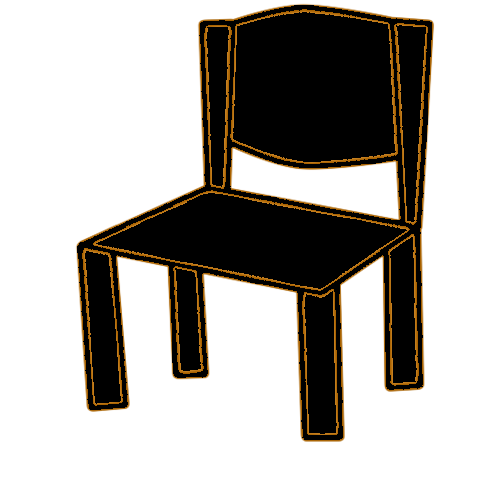 .   .   .
2
N
1
3
(Exponential in the # of chairs)
How many different configurations we will have ?
3
Ahmed
Cai
Ismail
Damien
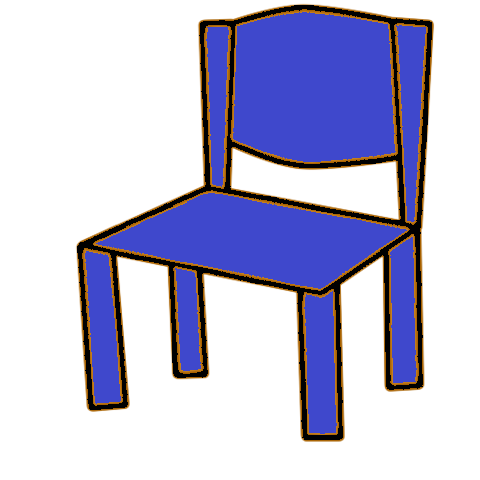 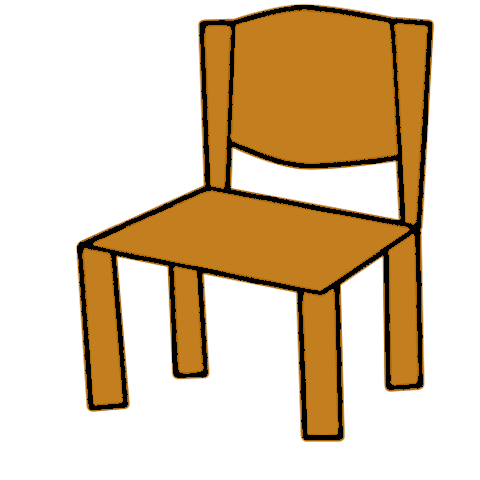 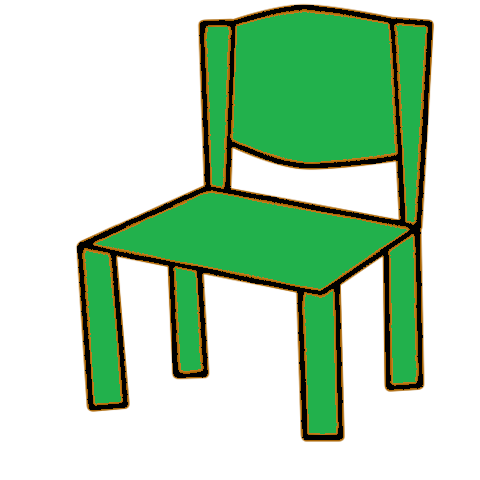 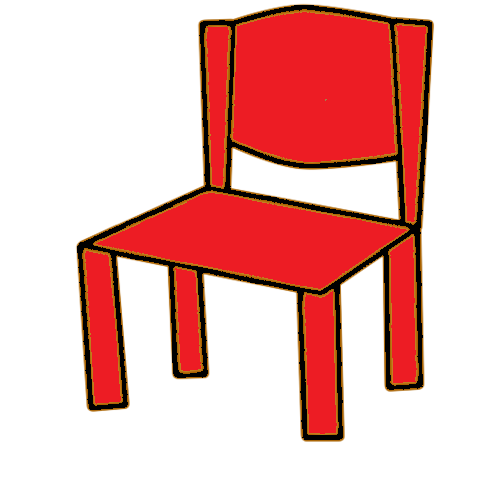 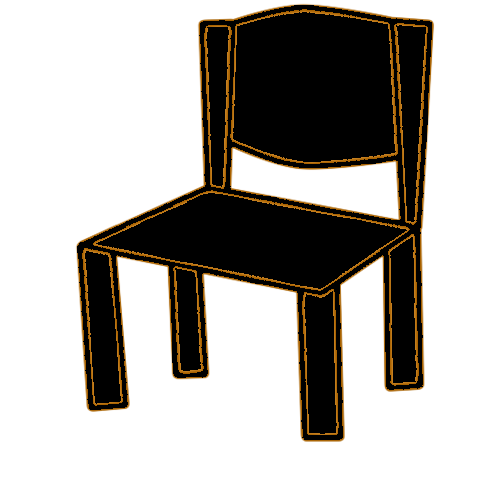 2
4
5
1
3
-
+
+
+
+
+
4
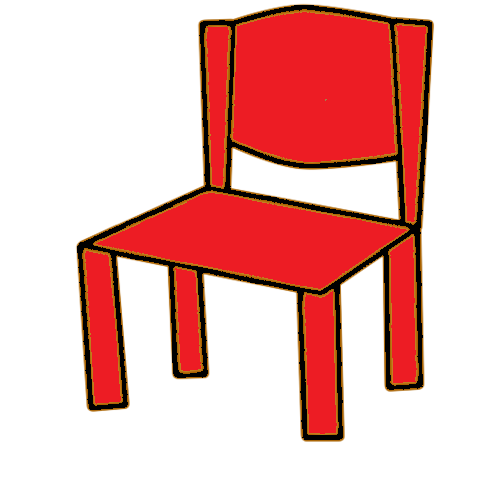 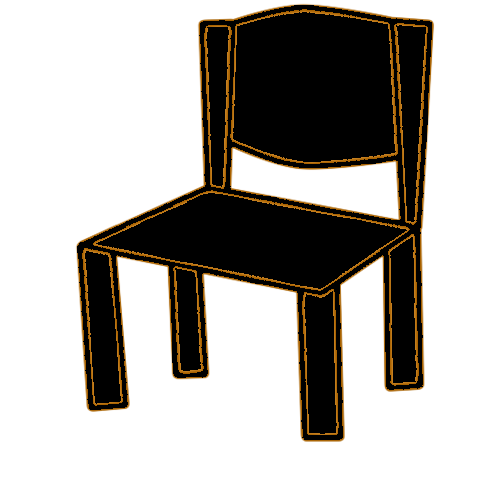 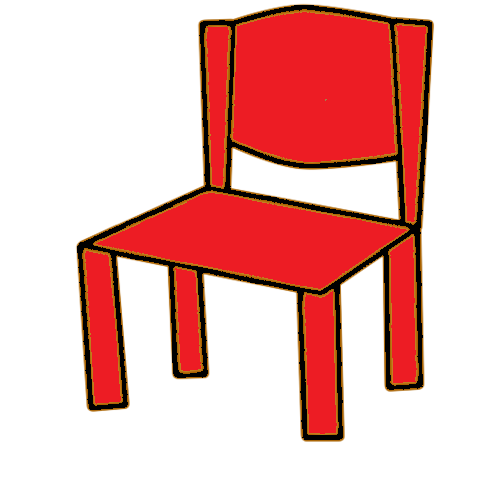 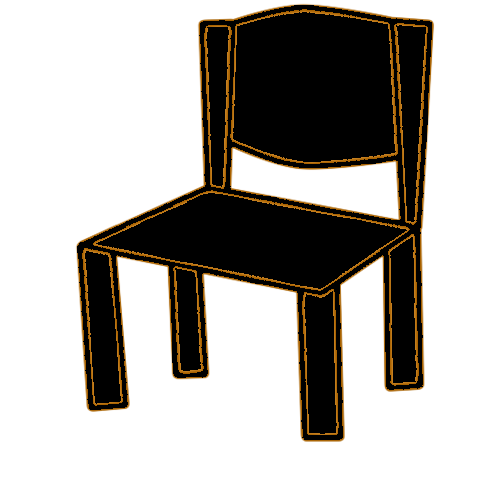 C
A
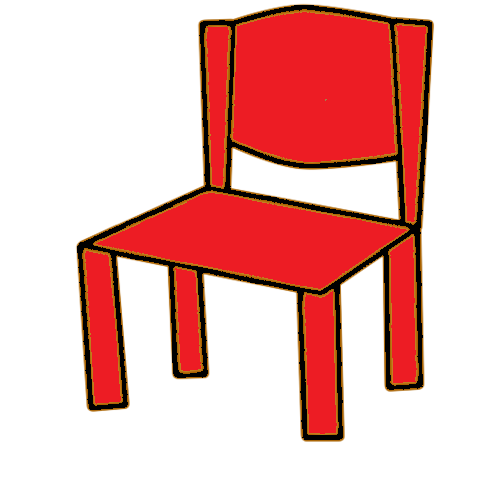 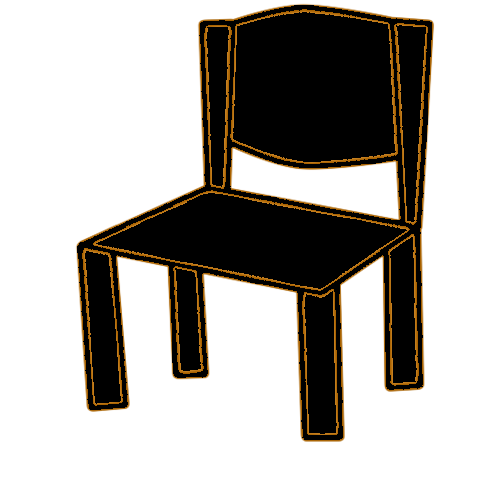 D
B
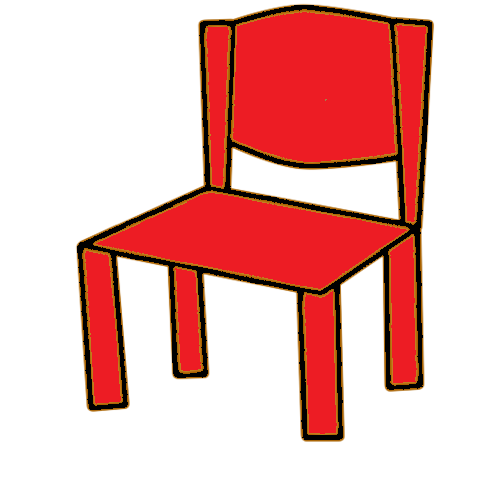 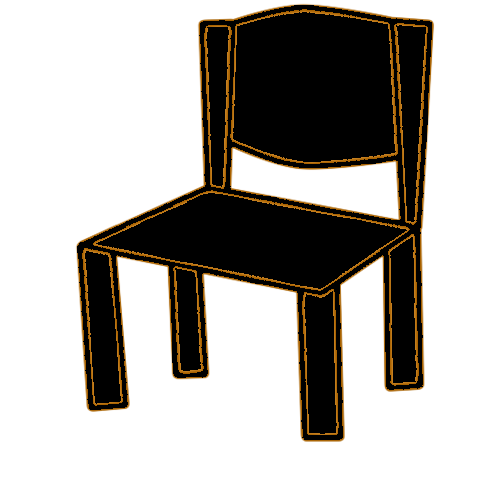 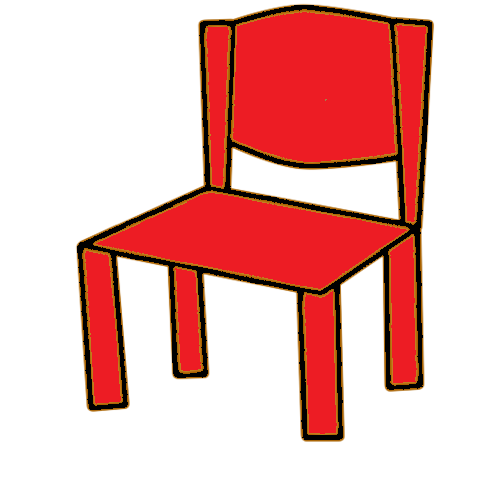 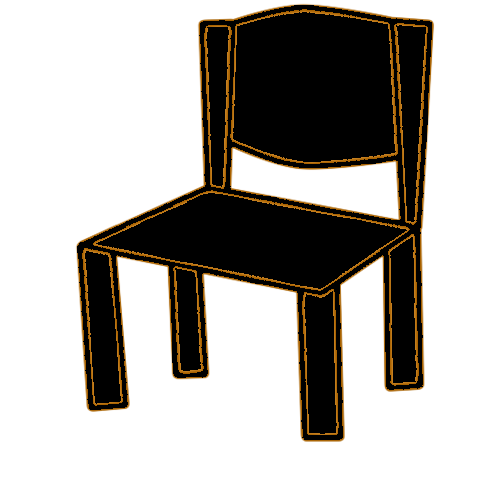 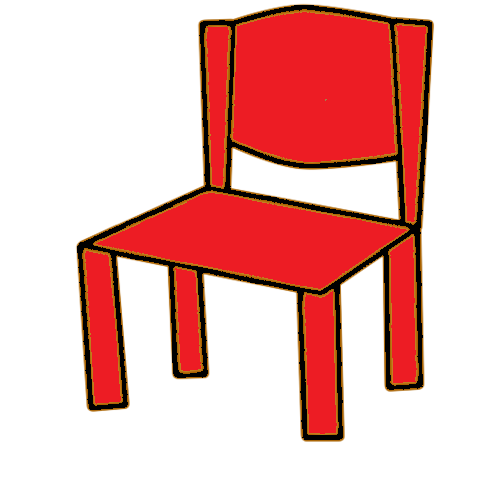 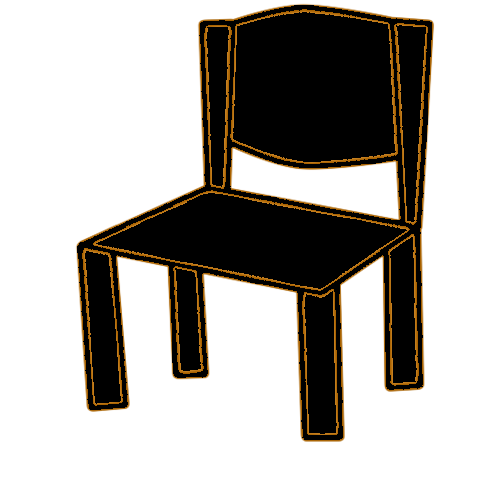 2
1
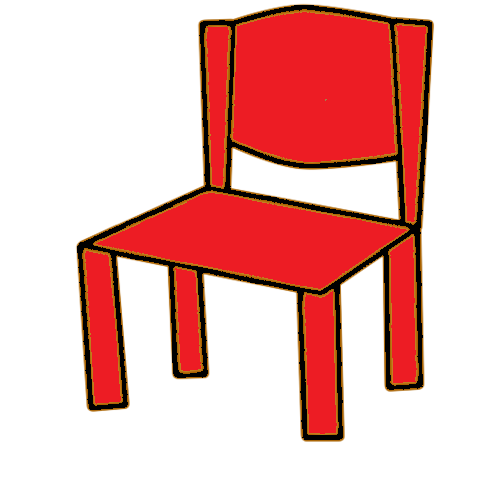 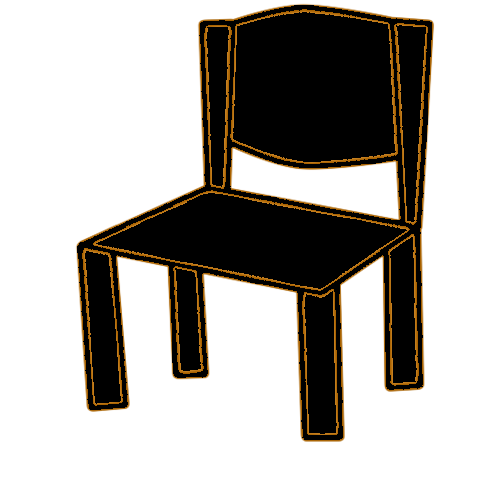 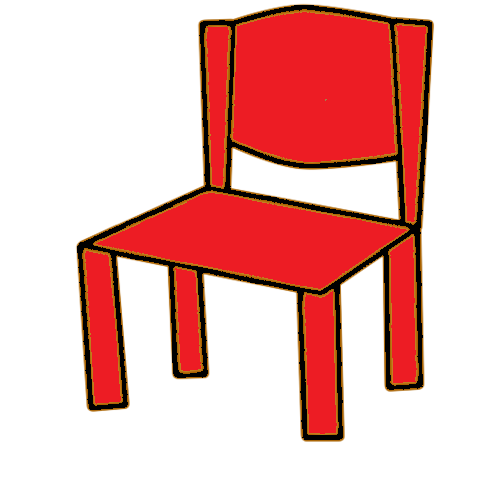 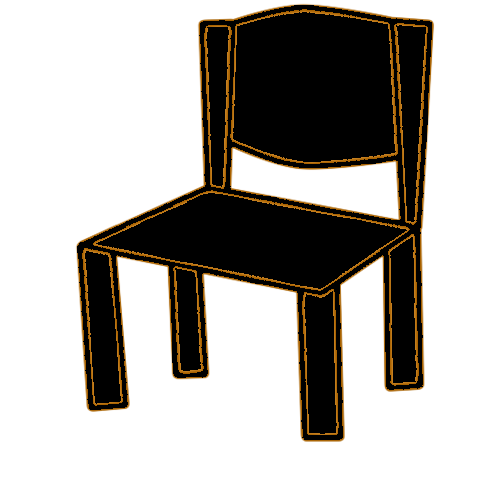 Why are we interested in this ?
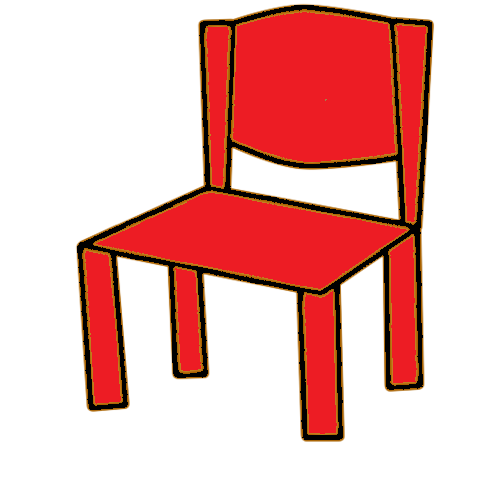 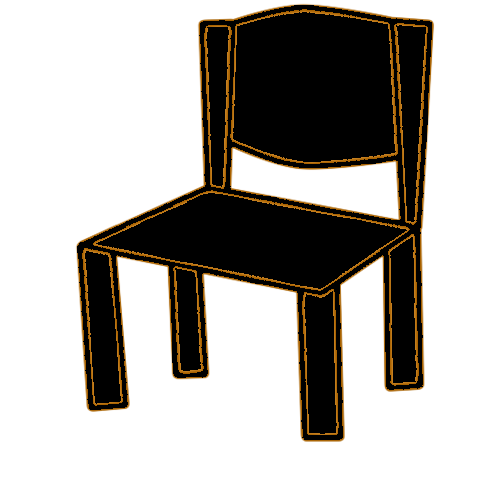 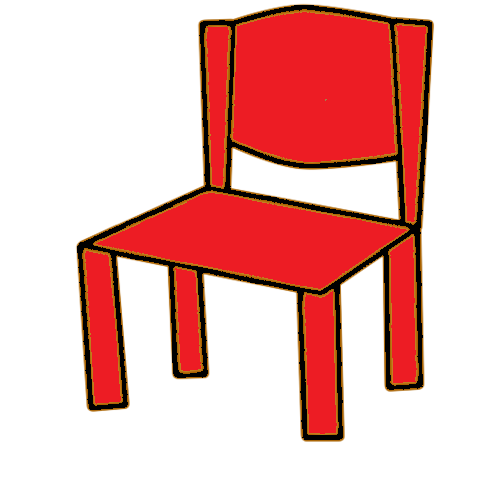 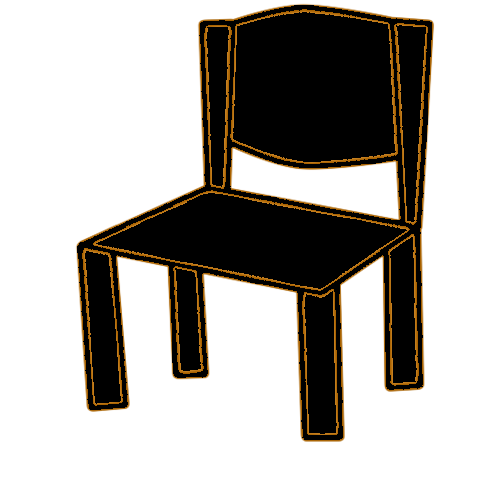 5
This is 1D Scaffolded DNA Computer
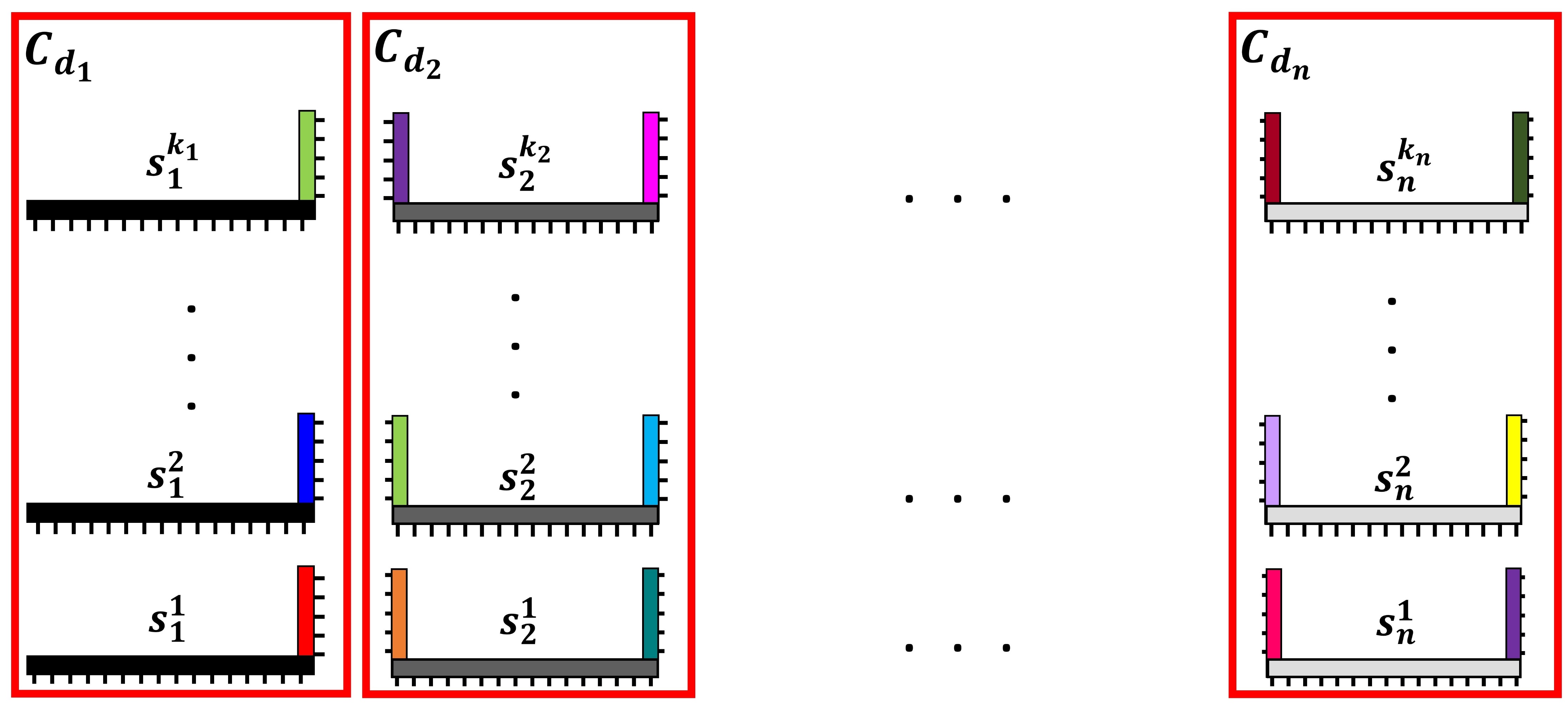 1
1
1
1
2
2
2
2
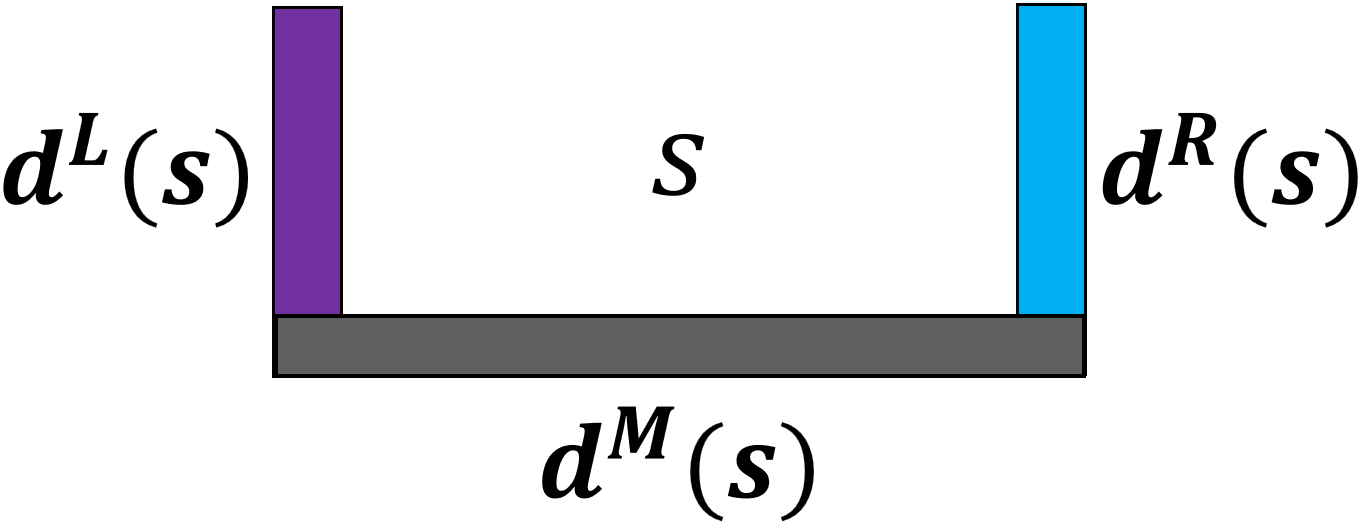 ...
...
...
...
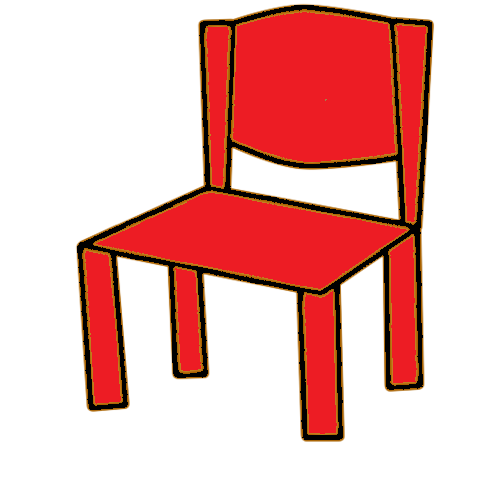 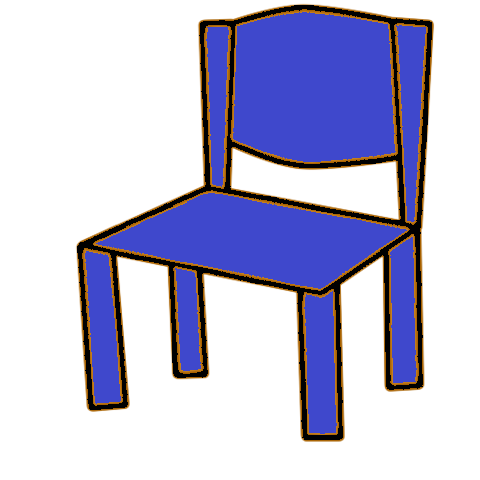 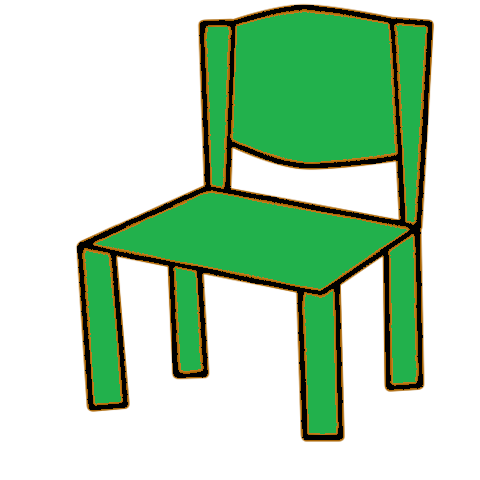 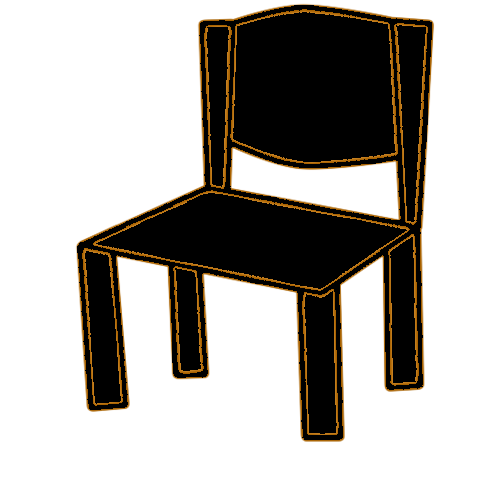 .   .   .
G
A
A
T
T
C
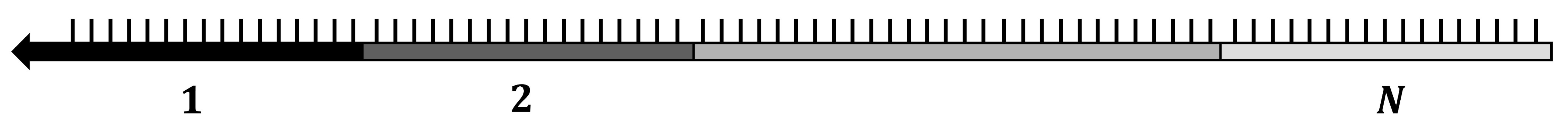 2
N
1
3
The Scaffold
6
1D Scaffolded DNA Computer Energy model and thermodynamic features
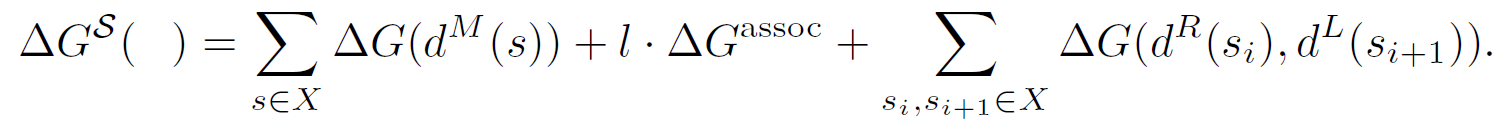 DNA
Chair
NP-Hard in base level case
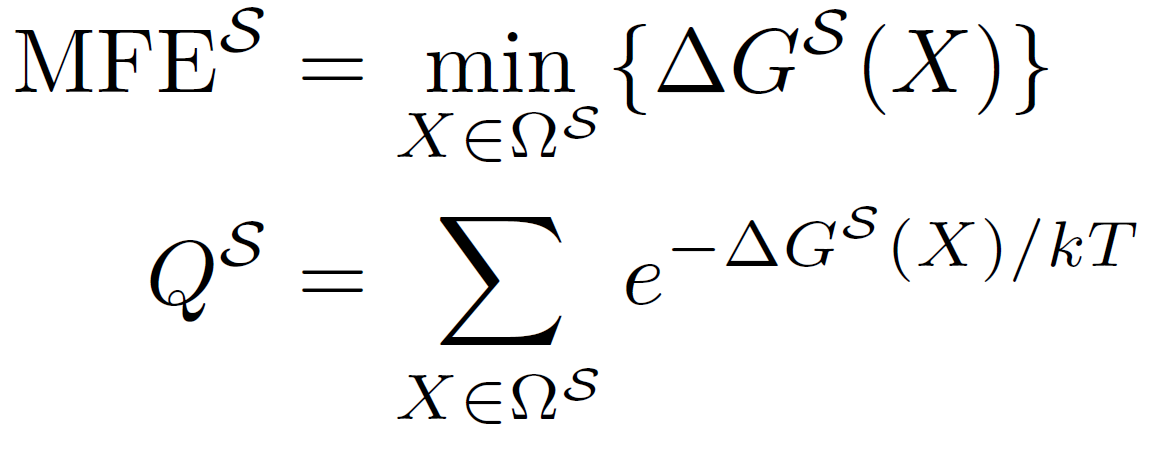 7
What is interesting in Scaffolded DNA Computer (SDC) ?
DNA strand displacement
computationally expressive:
simulate finite state machines in 1D. 
Boolean circuits in 2D.
amenable to DNA storage applications.
The SDC has been implemented experimentally in 1D, showcasing a total of 10 programs that solve problems such as 
Bit-copy
Addition of two 4-bit numbers
Parity of an 8-bit input (is the number of 1s odd?)
Graph Reachability (is there a path in an input graph from a source node s to a target node t)
Initial designs and results in 2D include Addition of two 7-bit numbers and a simple Bit-Copy program.
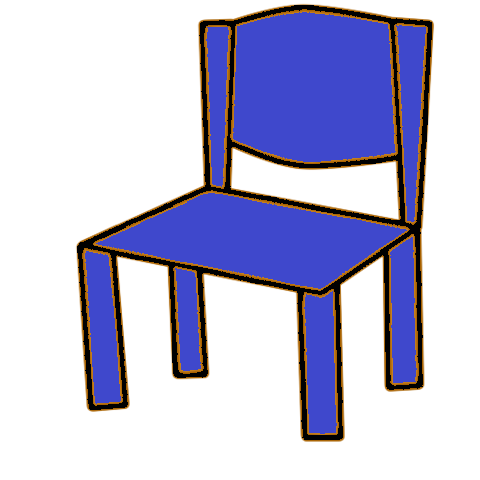 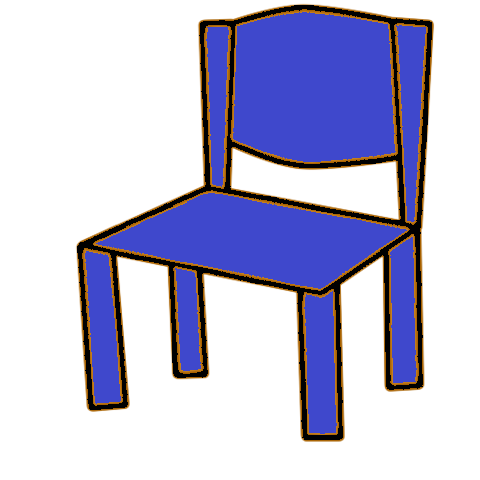 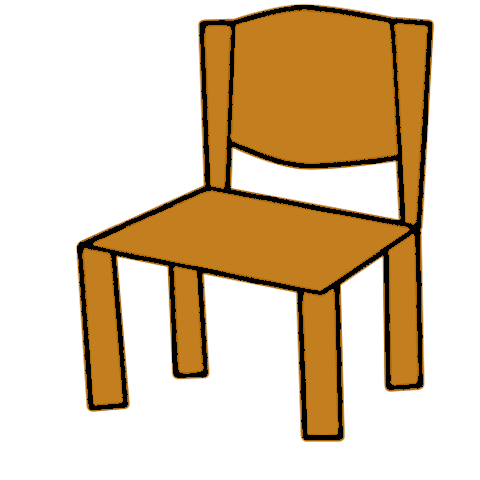 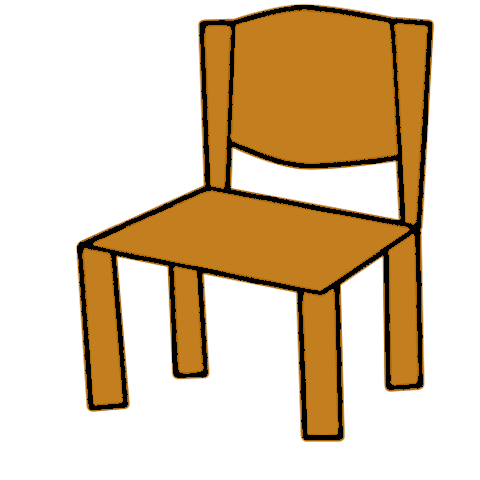 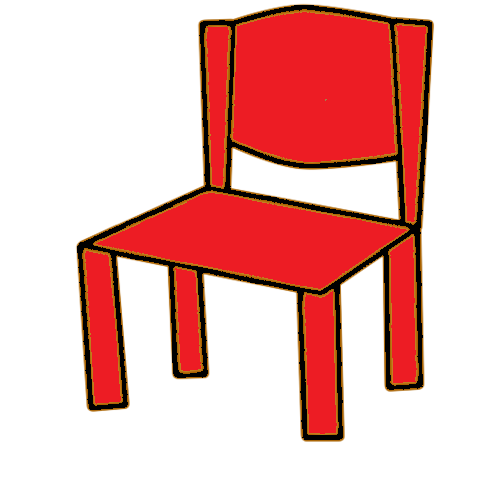 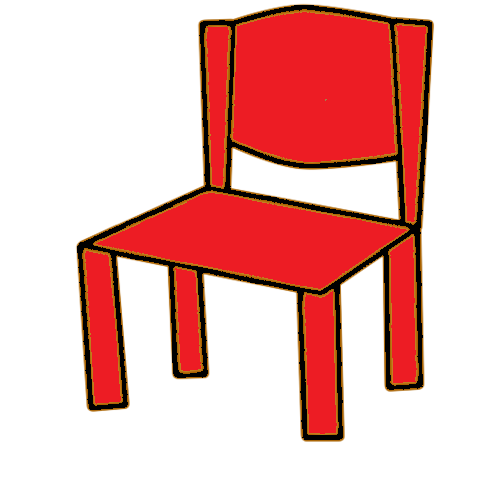 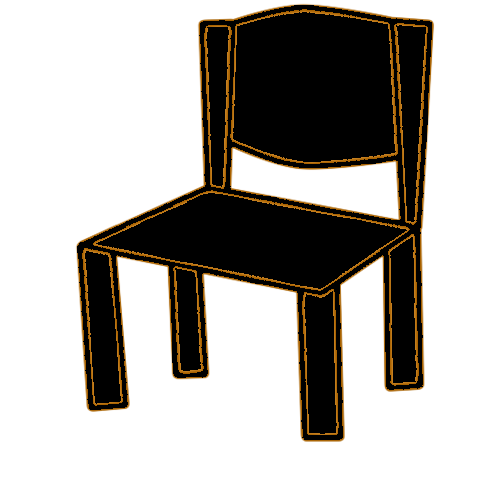 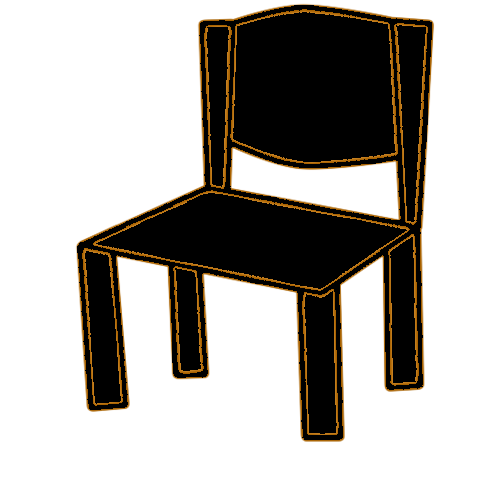 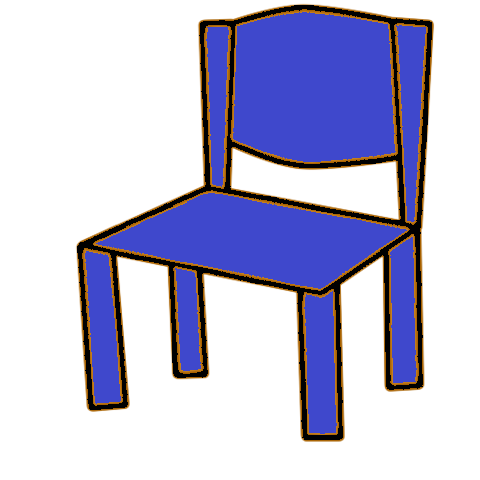 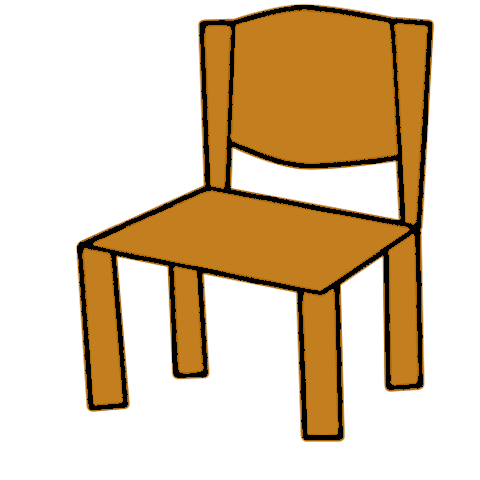 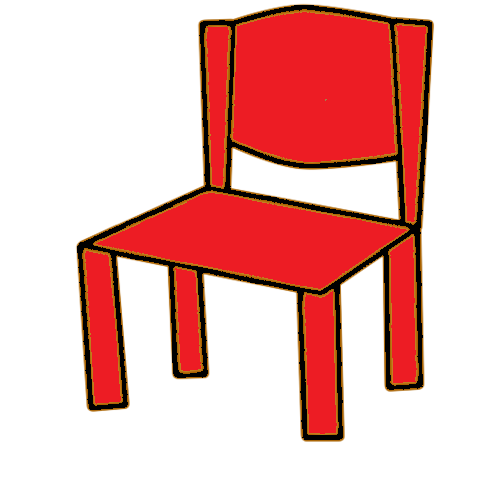 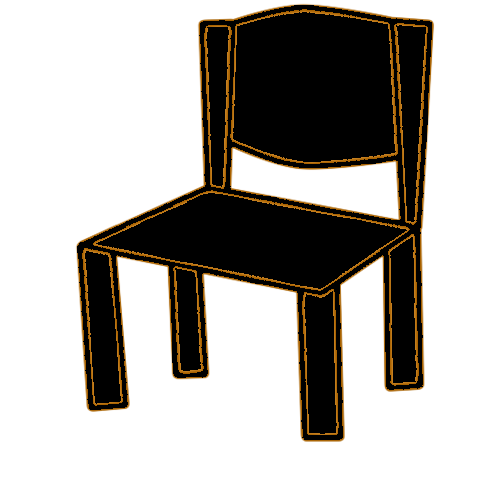 2
2
4
4
1
1
3
3
2
4
1
3
8
Is there recursive way to build these classes from themselves?
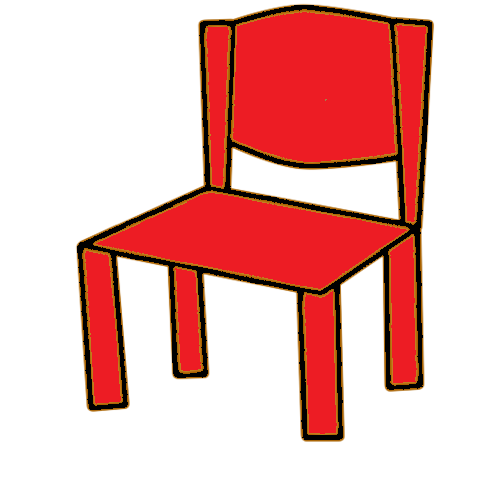 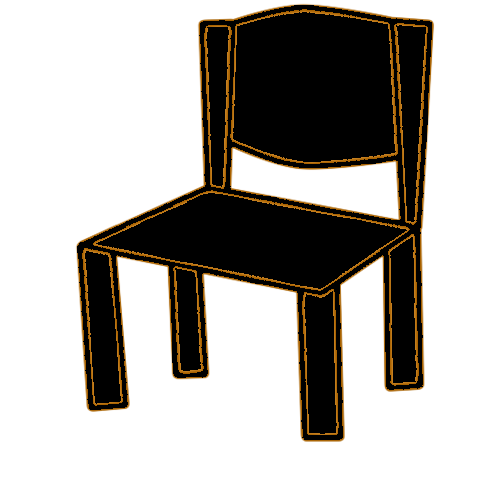 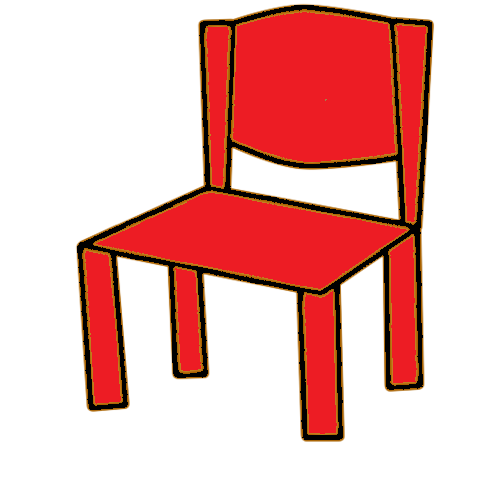 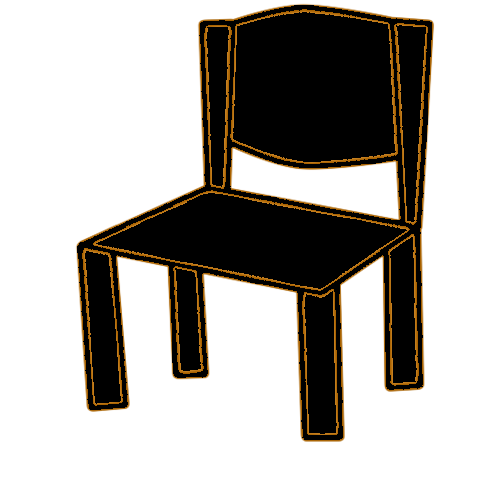 C
A
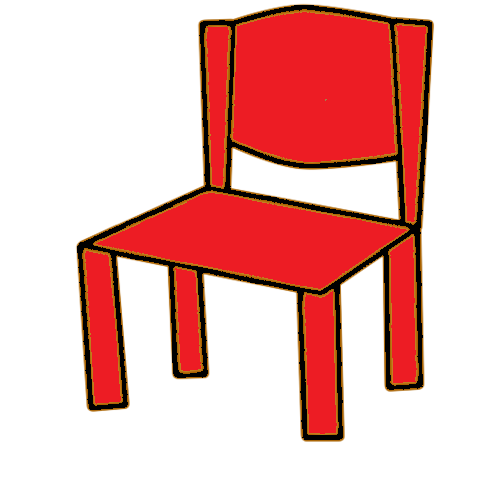 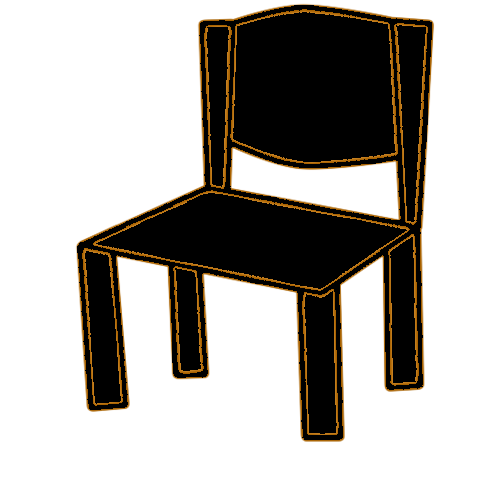 D
C
D
B
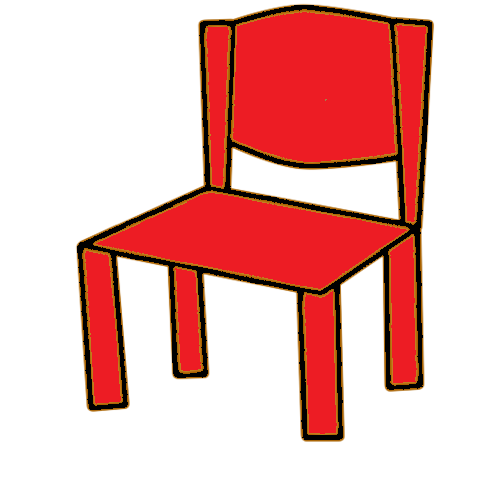 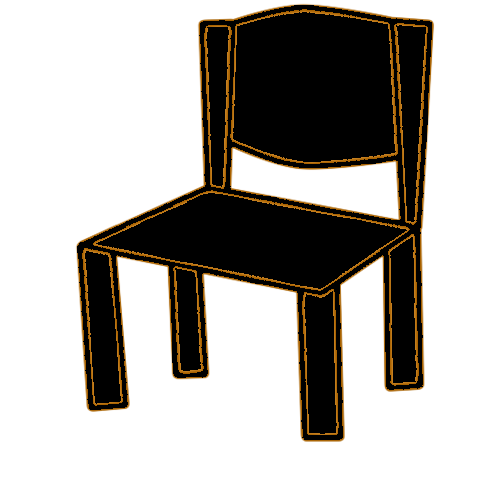 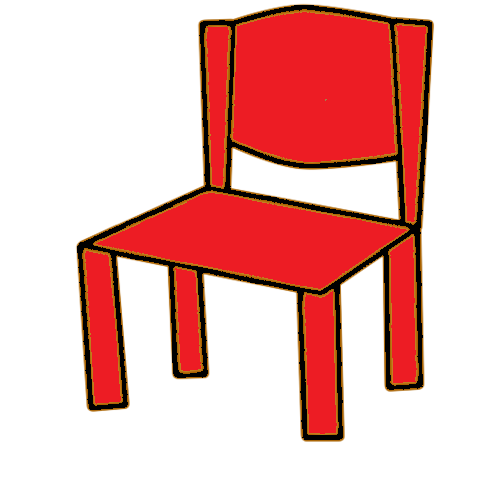 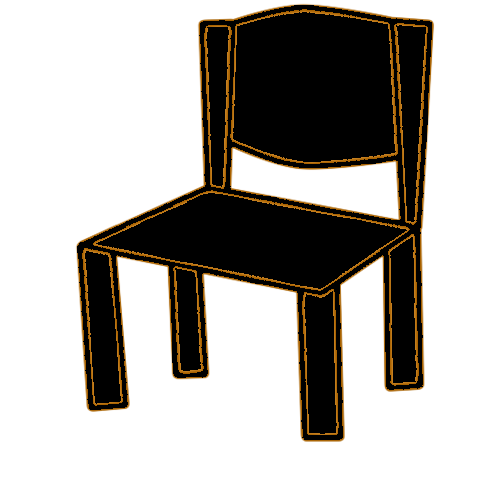 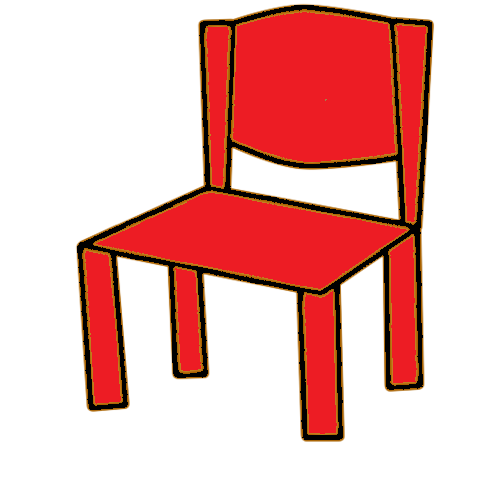 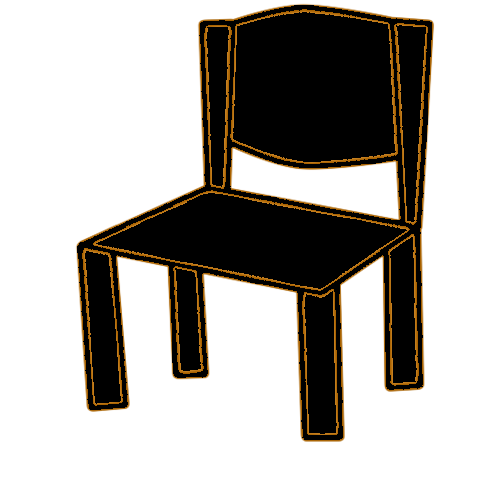 A
D
A
A
C
2
1
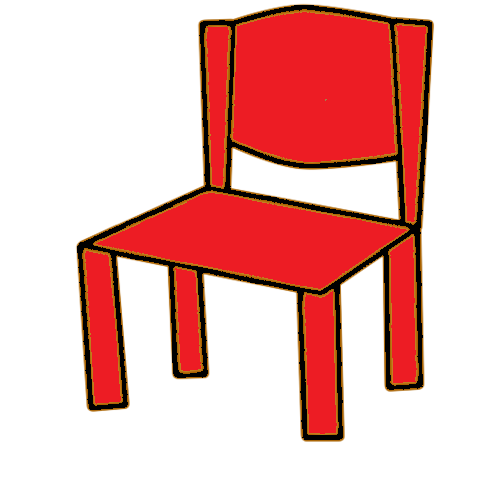 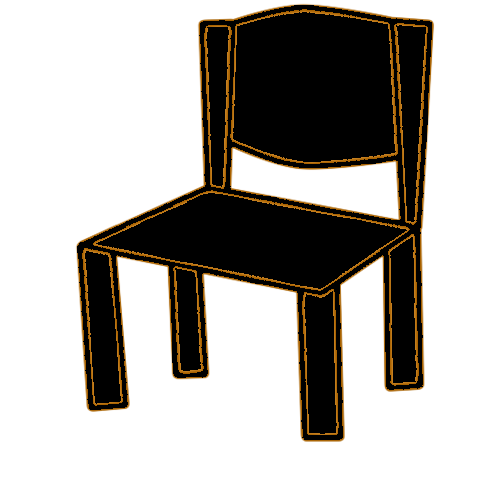 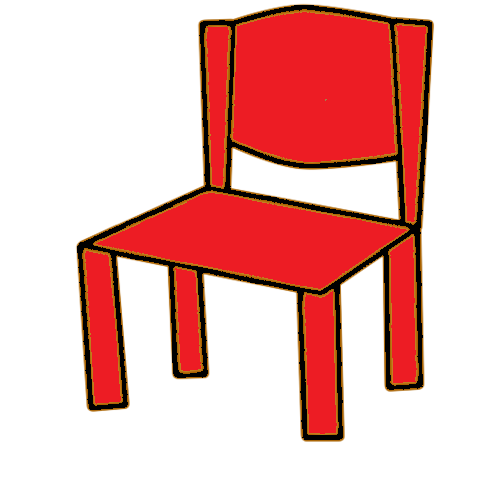 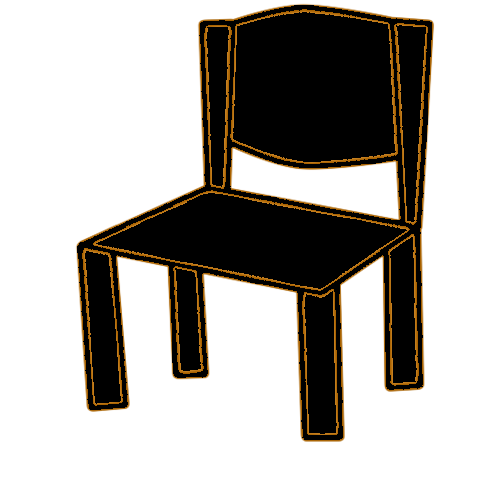 D
C
B
B
B
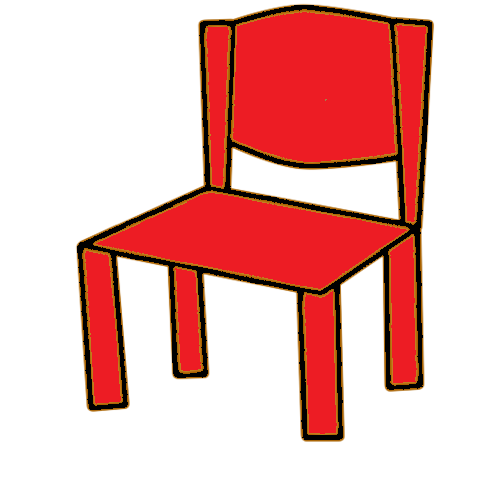 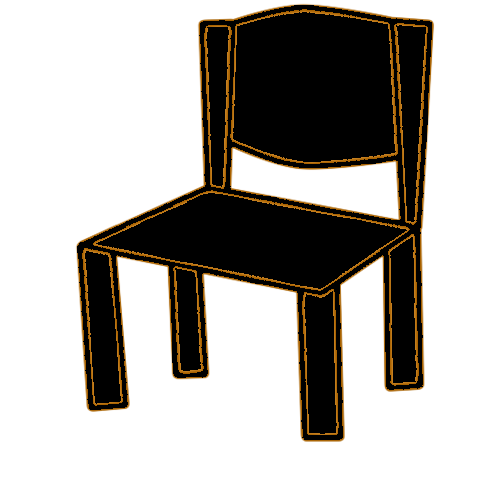 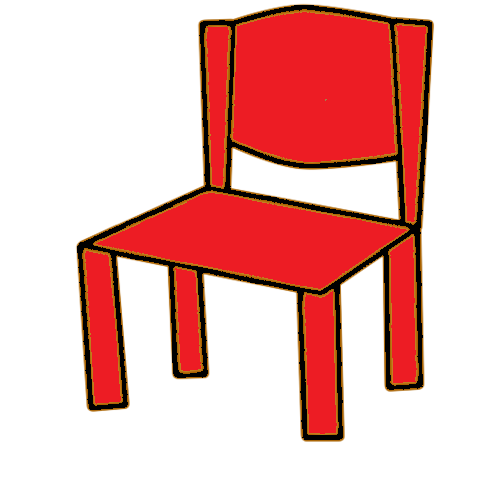 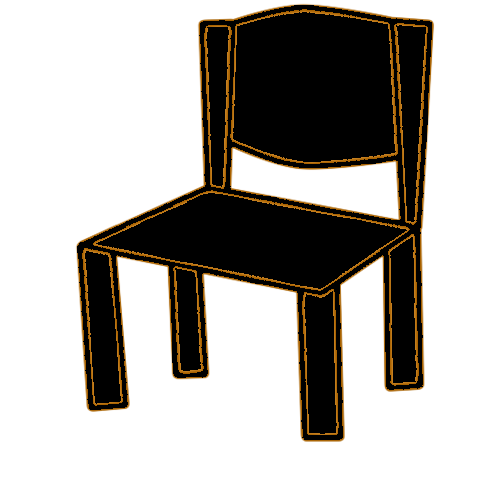 9
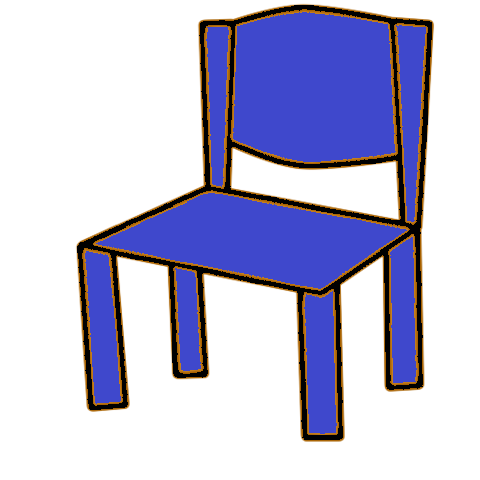 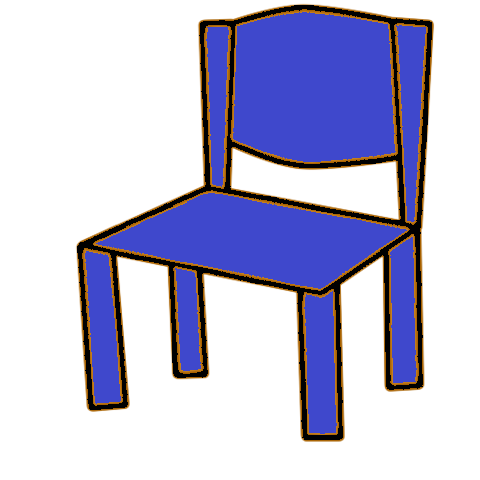 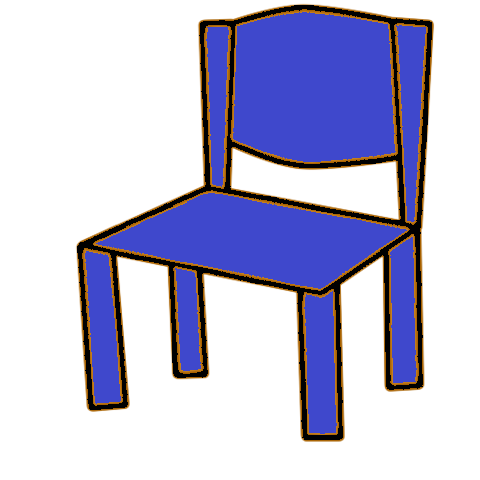 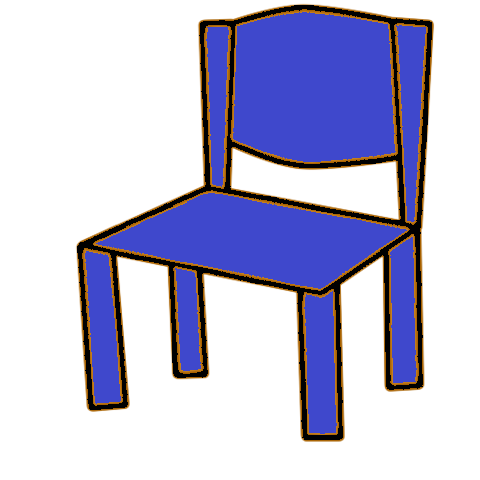 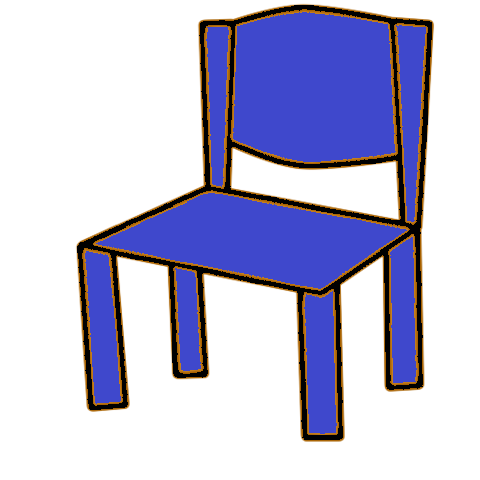 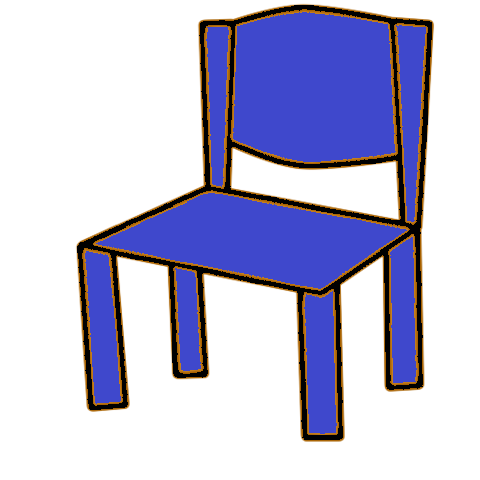 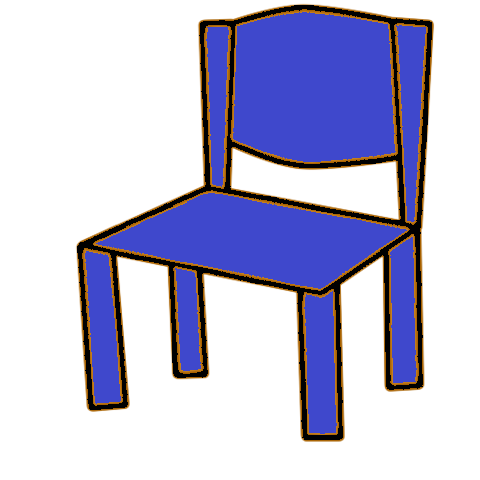 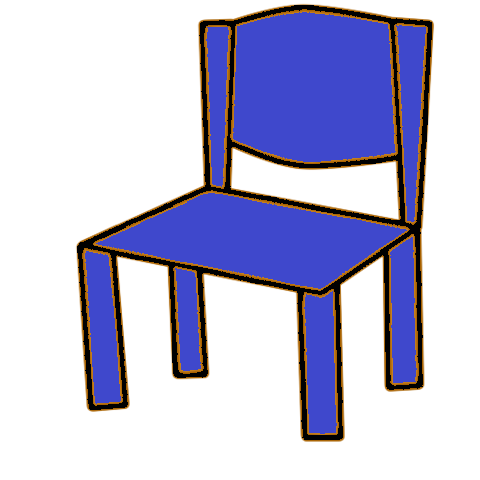 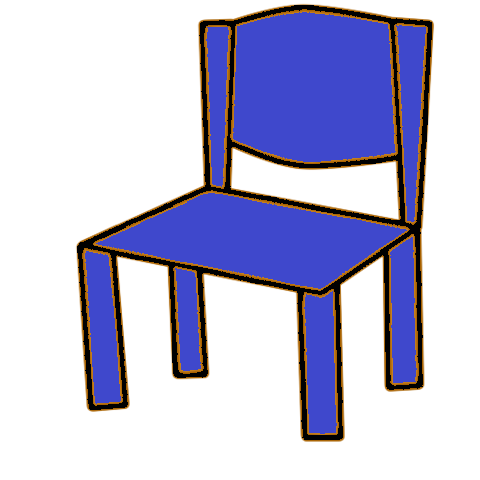 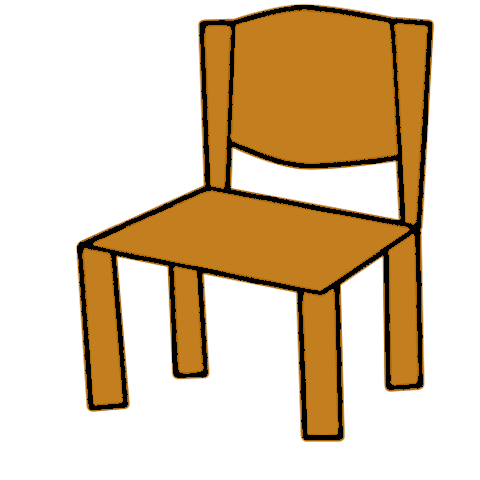 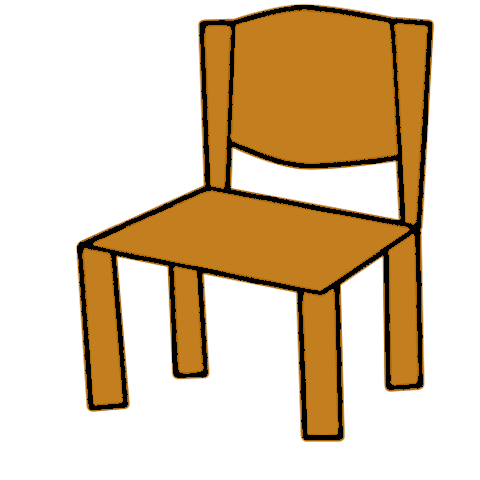 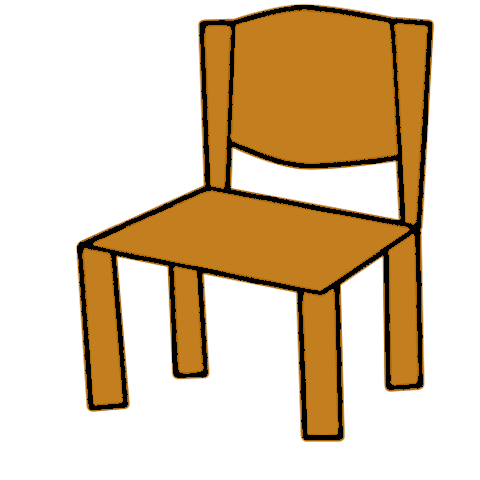 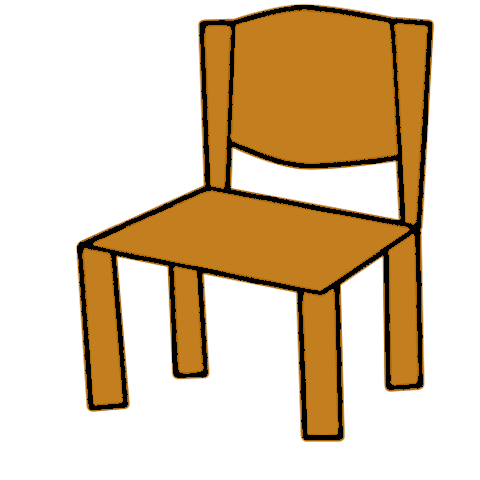 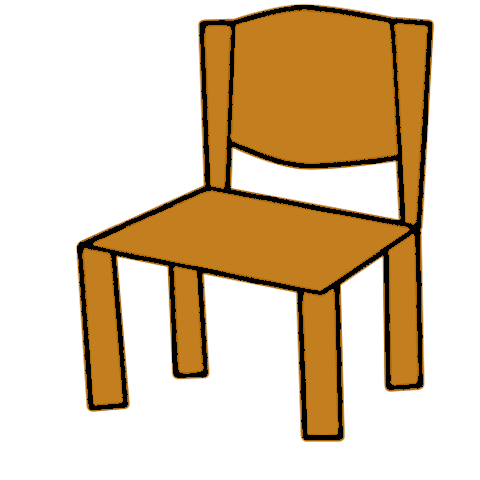 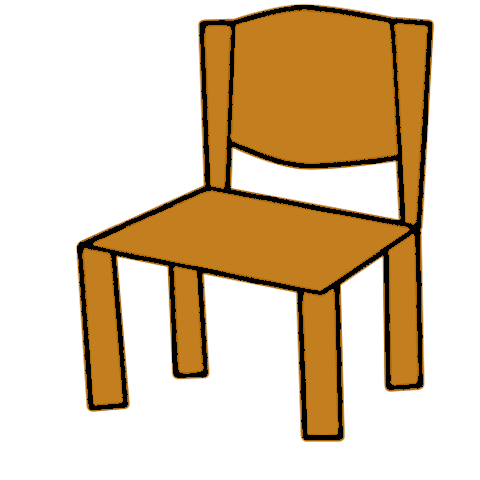 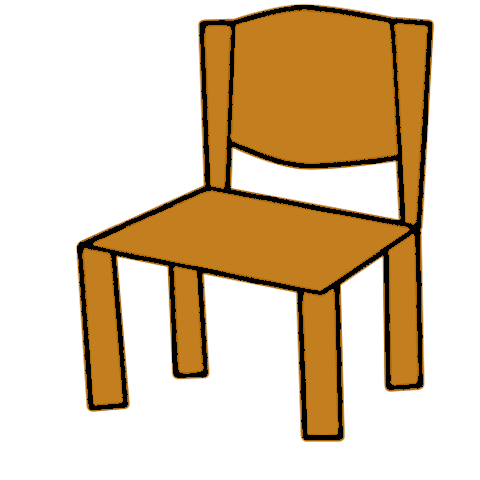 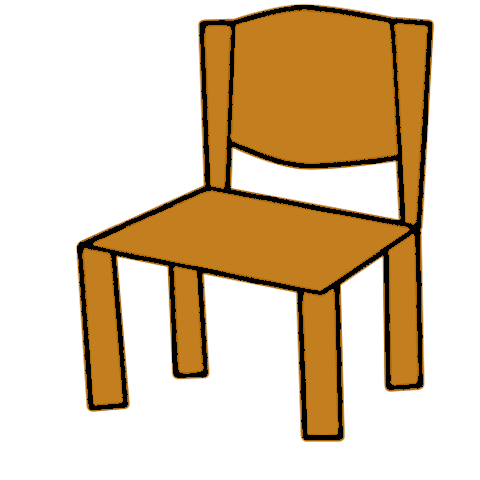 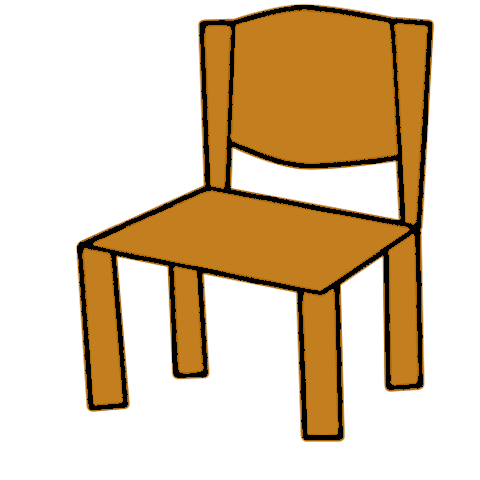 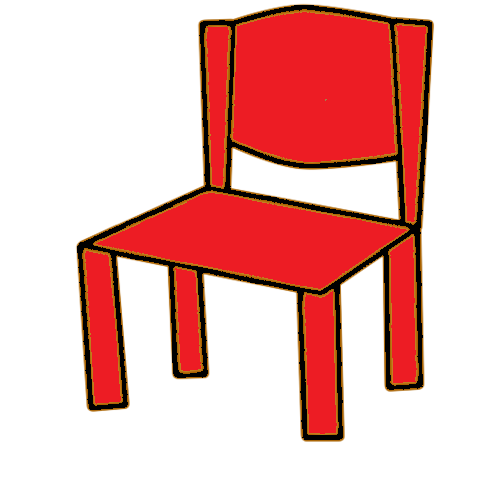 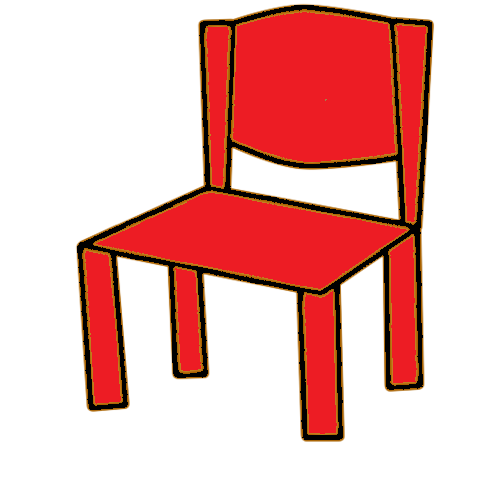 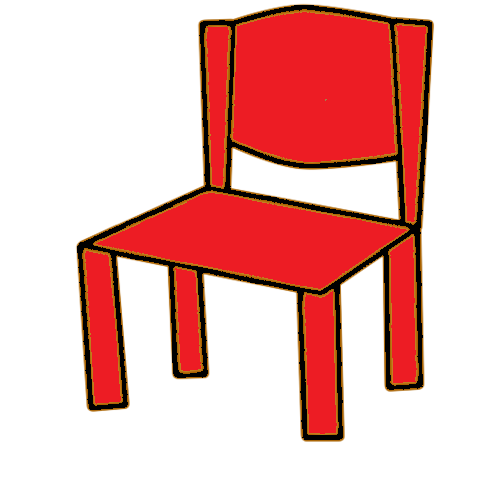 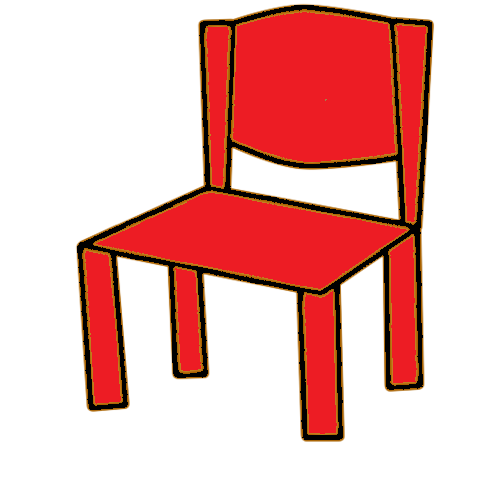 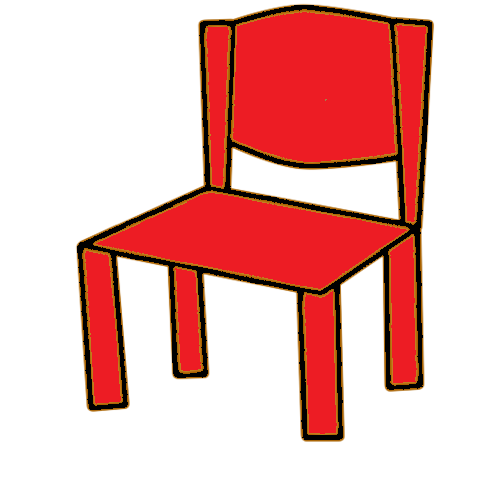 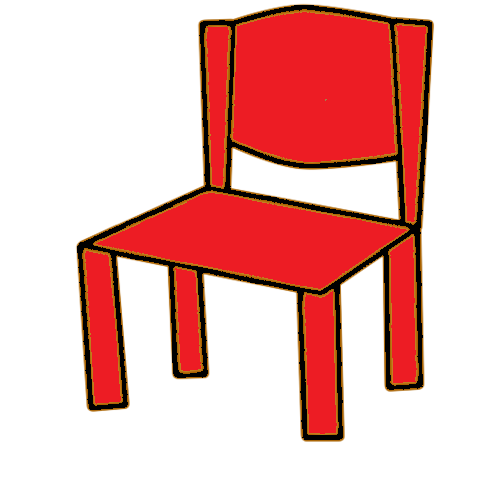 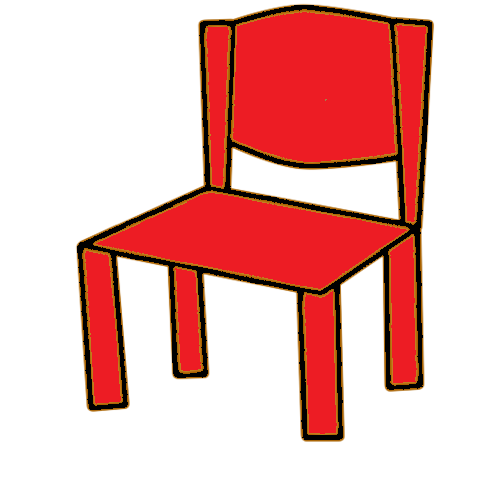 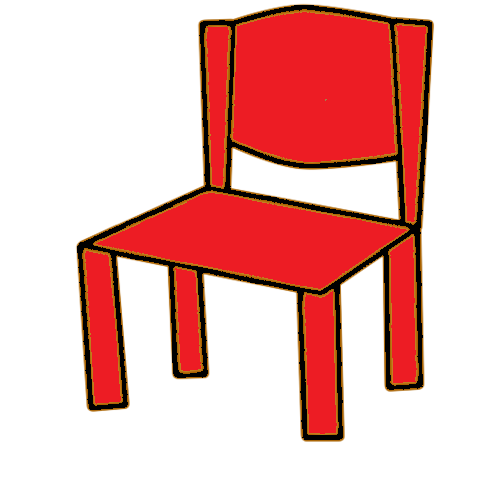 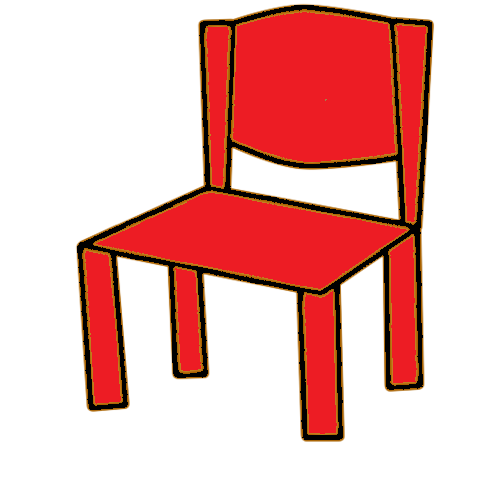 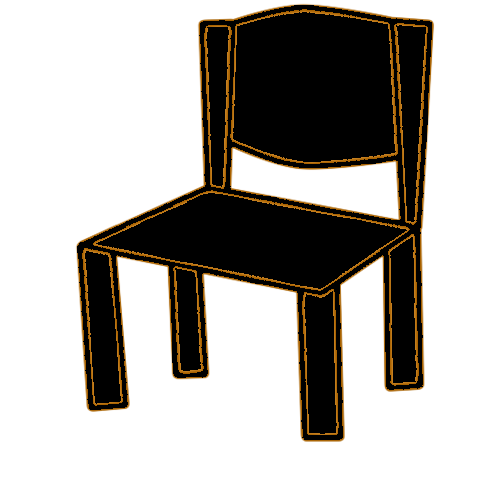 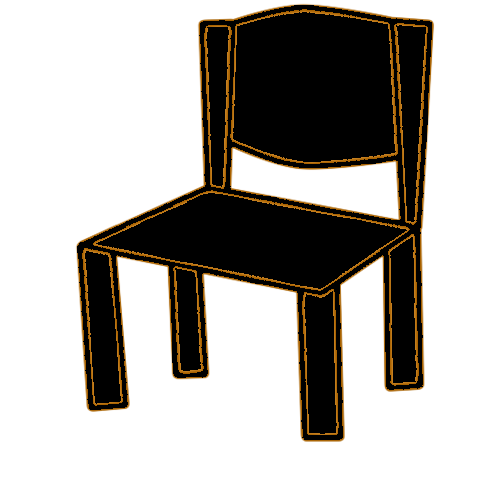 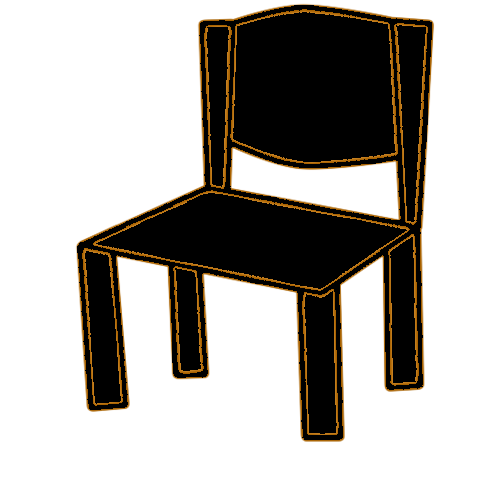 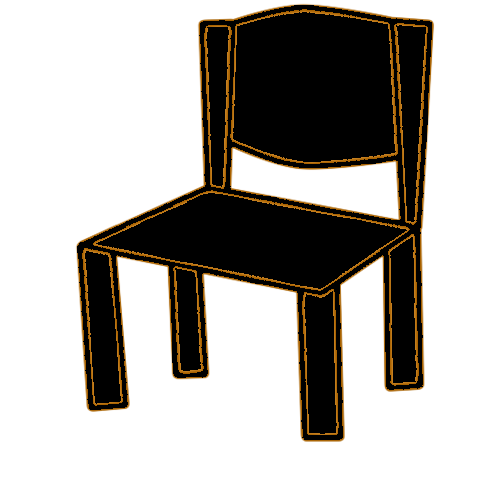 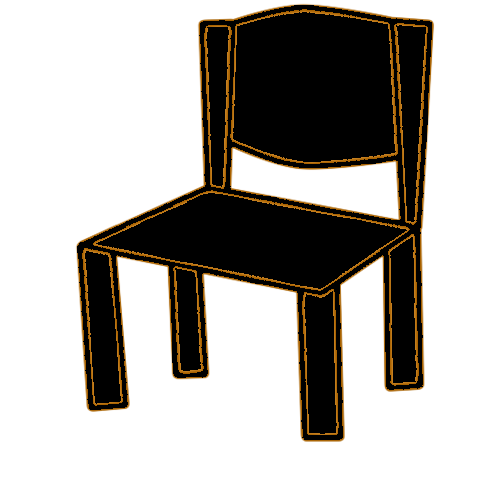 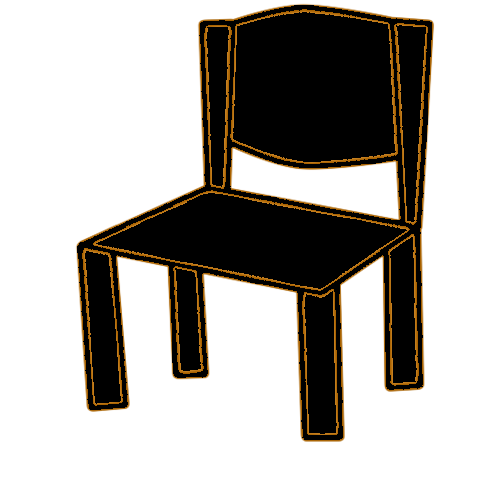 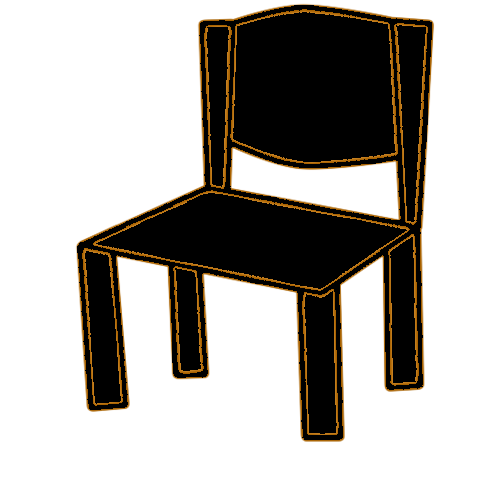 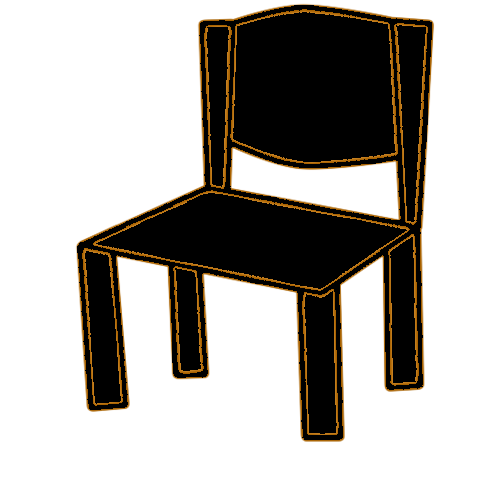 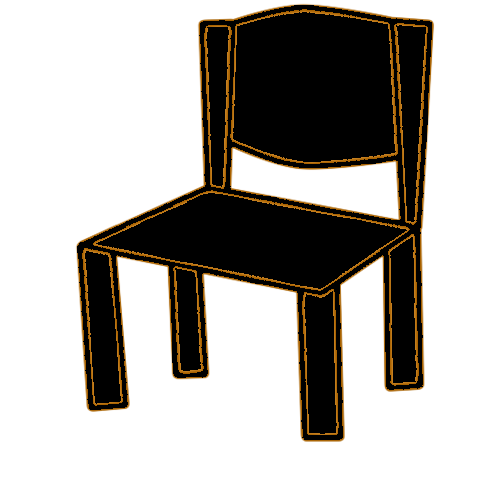 0
1
. . .
1
1
...
2
1
1
...
...
10
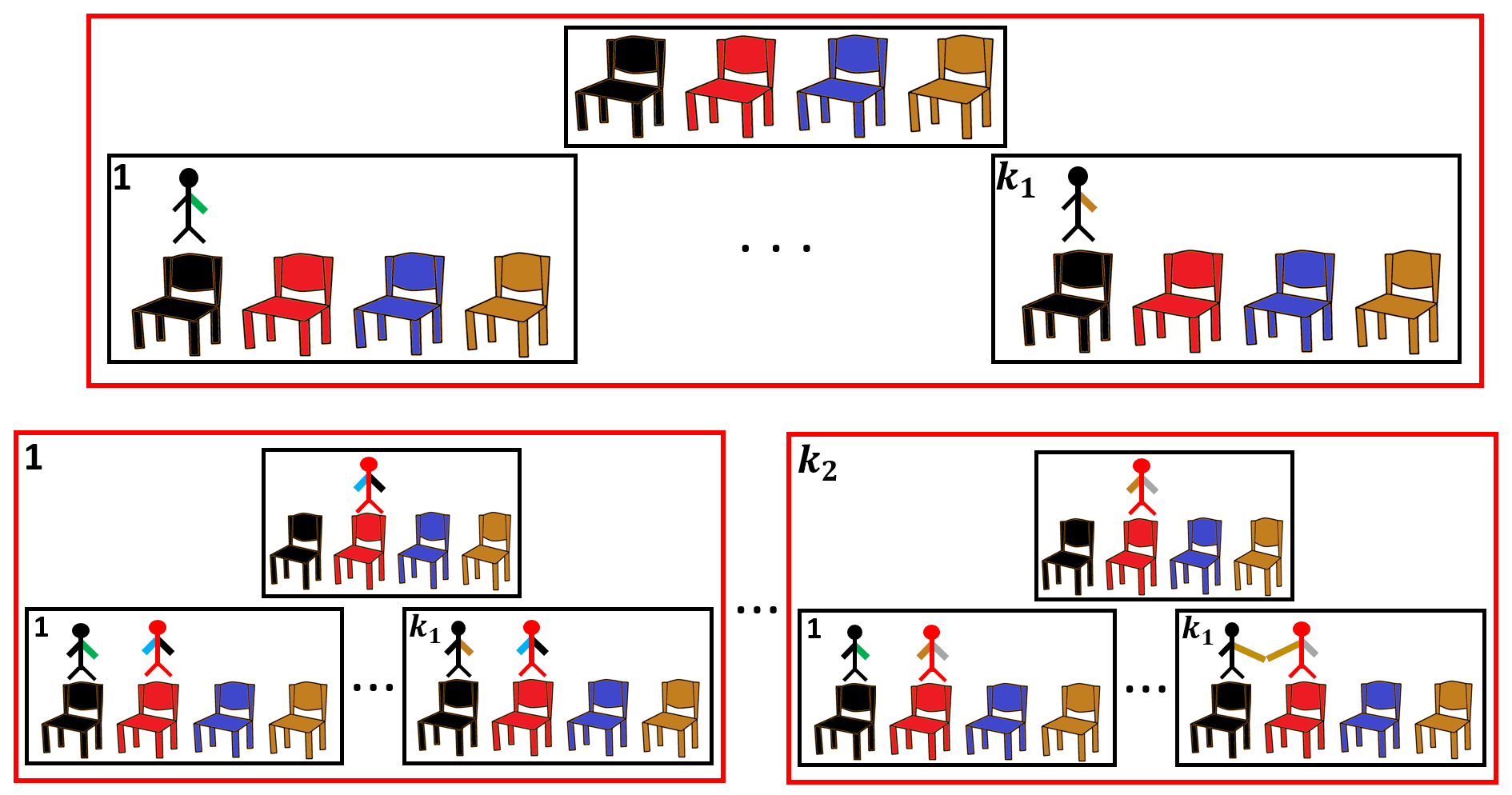 0
Layer = chair
Cai
1
There is a 1-1 correspondence between each class of higher layers and a sub-class of any class in current layer.
Damien
2
Damien
Damien
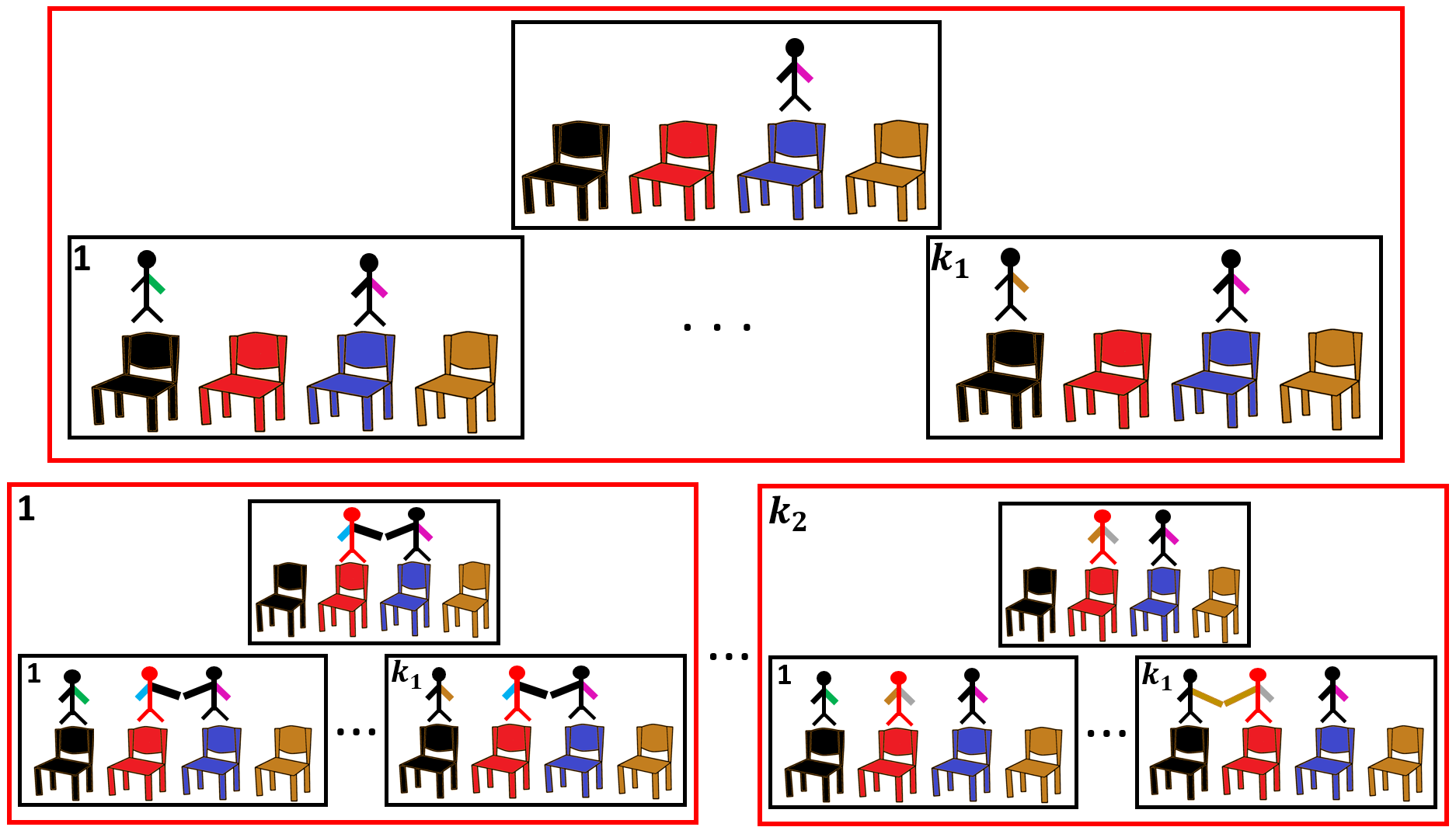 . . .
. . .
3
1
Can we use this inductive construction process to propagate information through this hierarchy ?
1 - Propagate information from exactly the previous layer (Direct neighbour handshaking possibility).
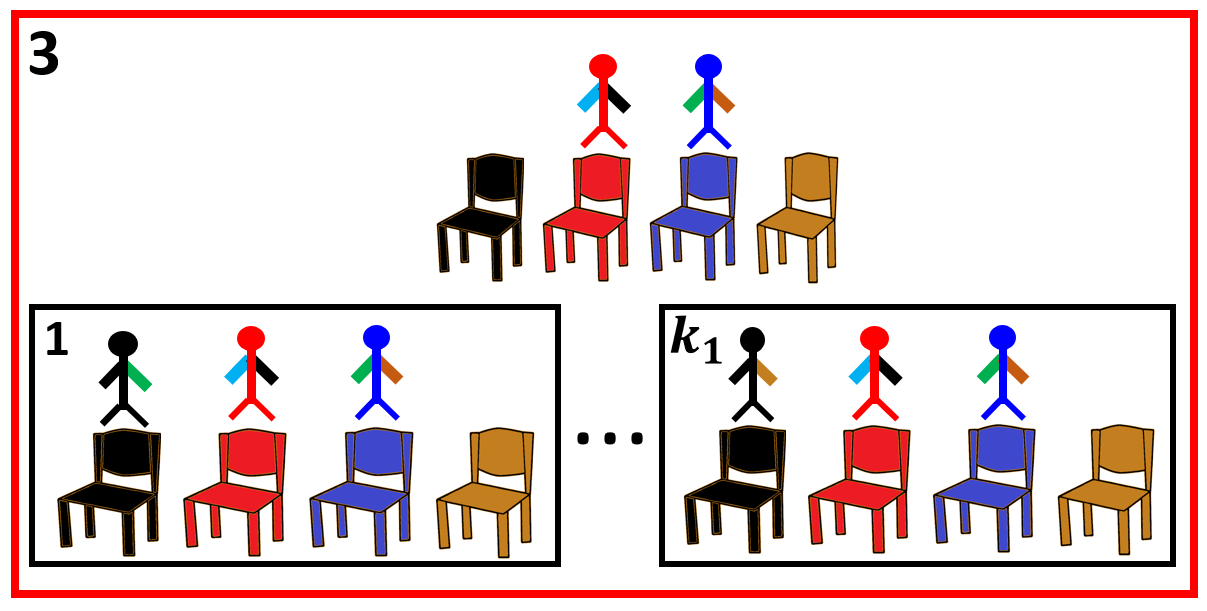 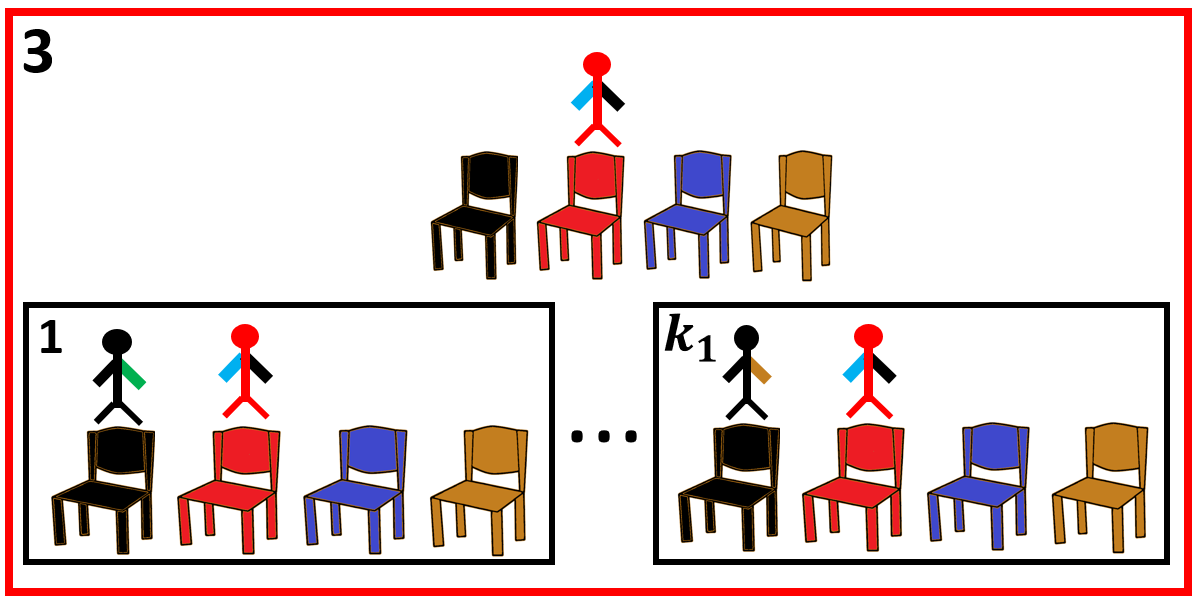 12
2 - Propagate information from the rest (No handshaking possibility).
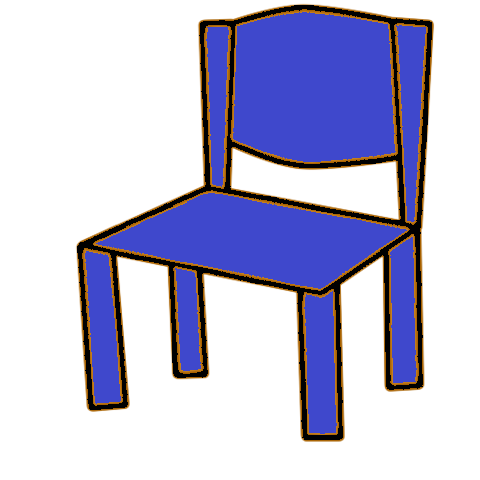 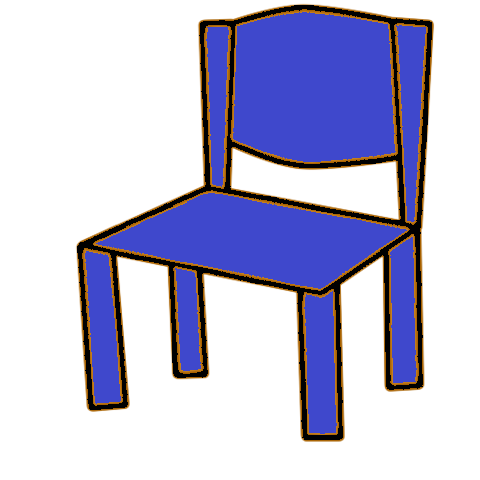 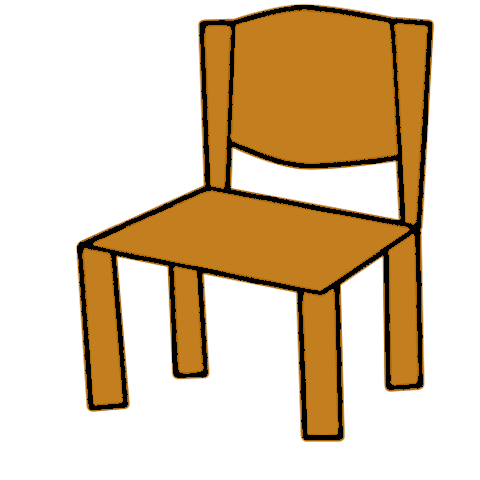 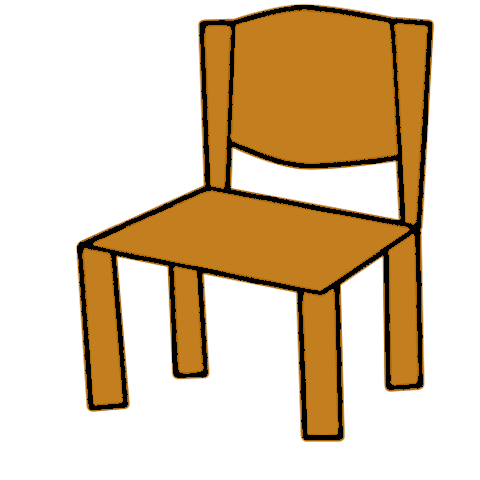 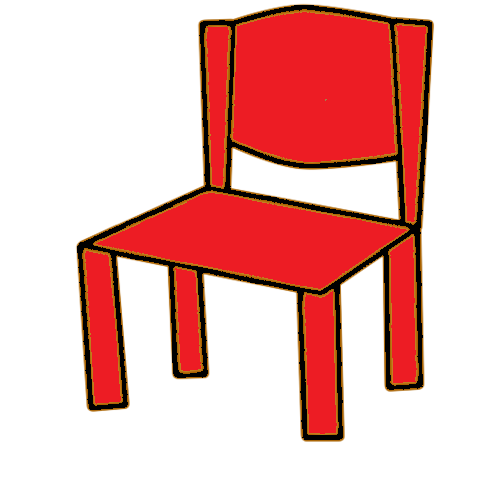 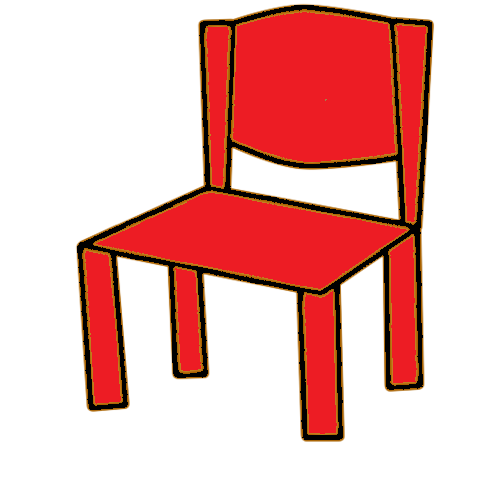 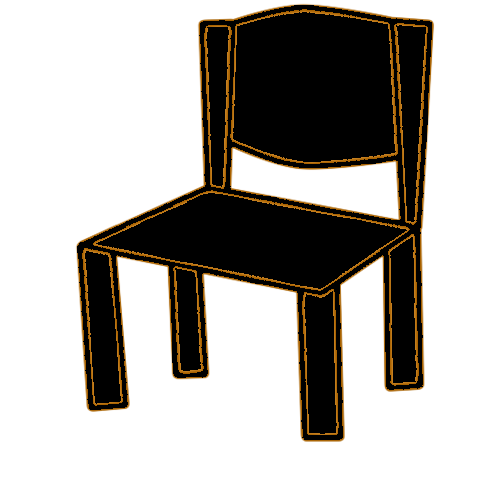 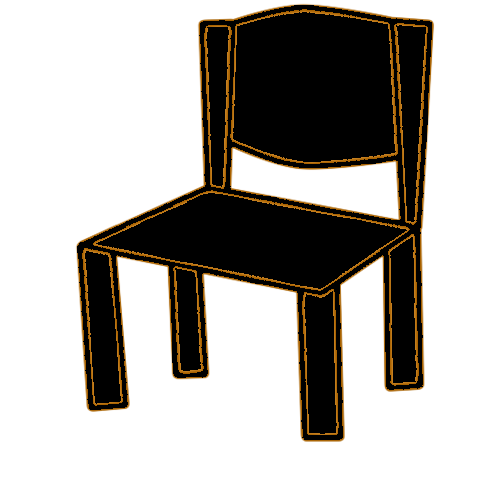 13
14
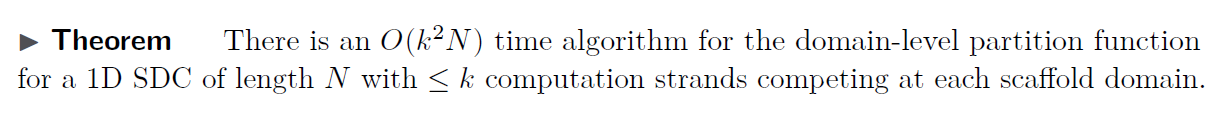 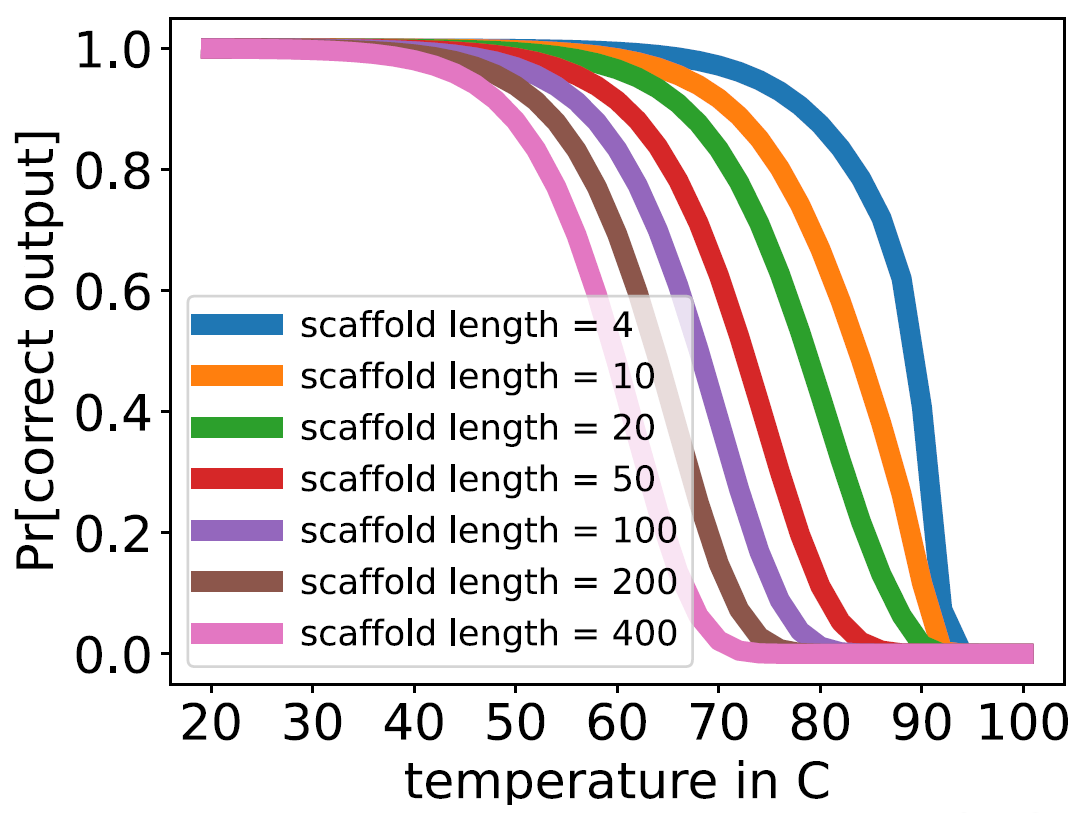 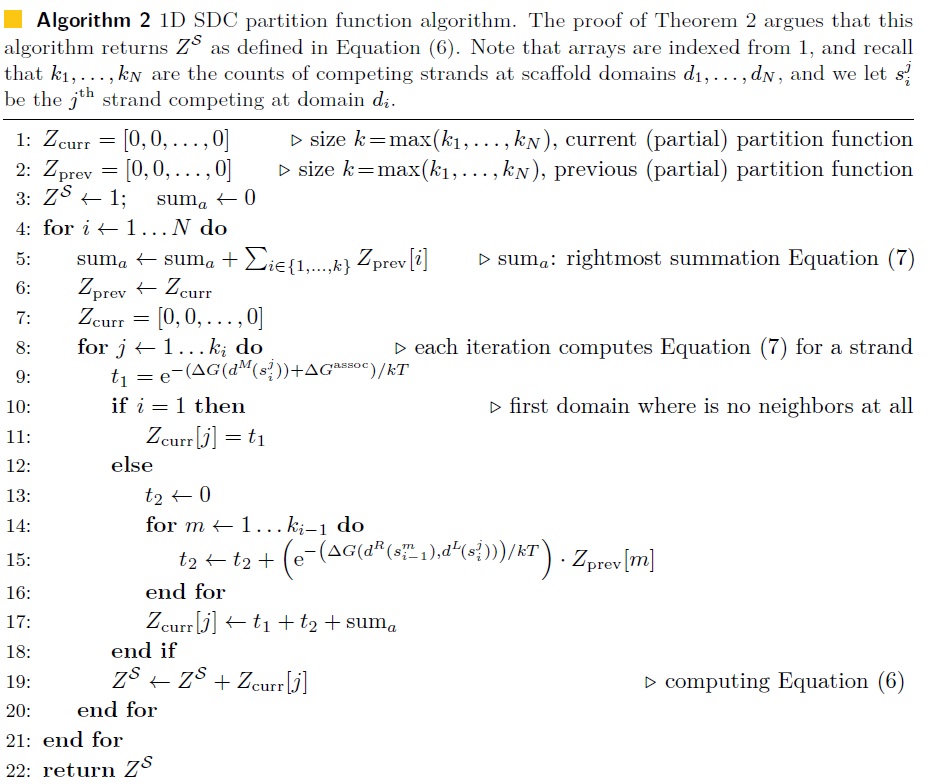 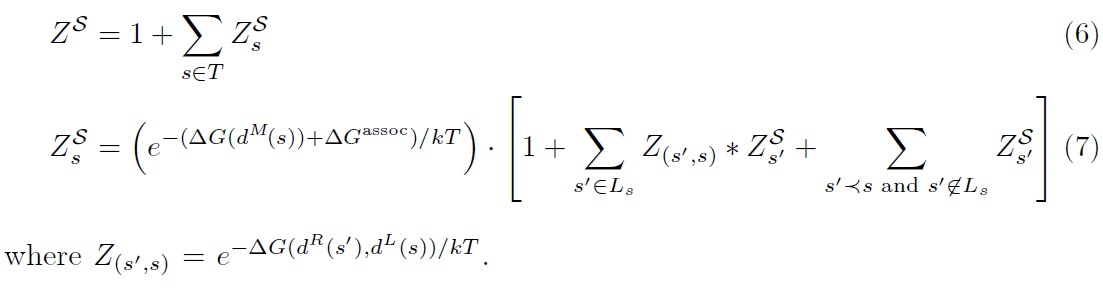 15
Thanks
16